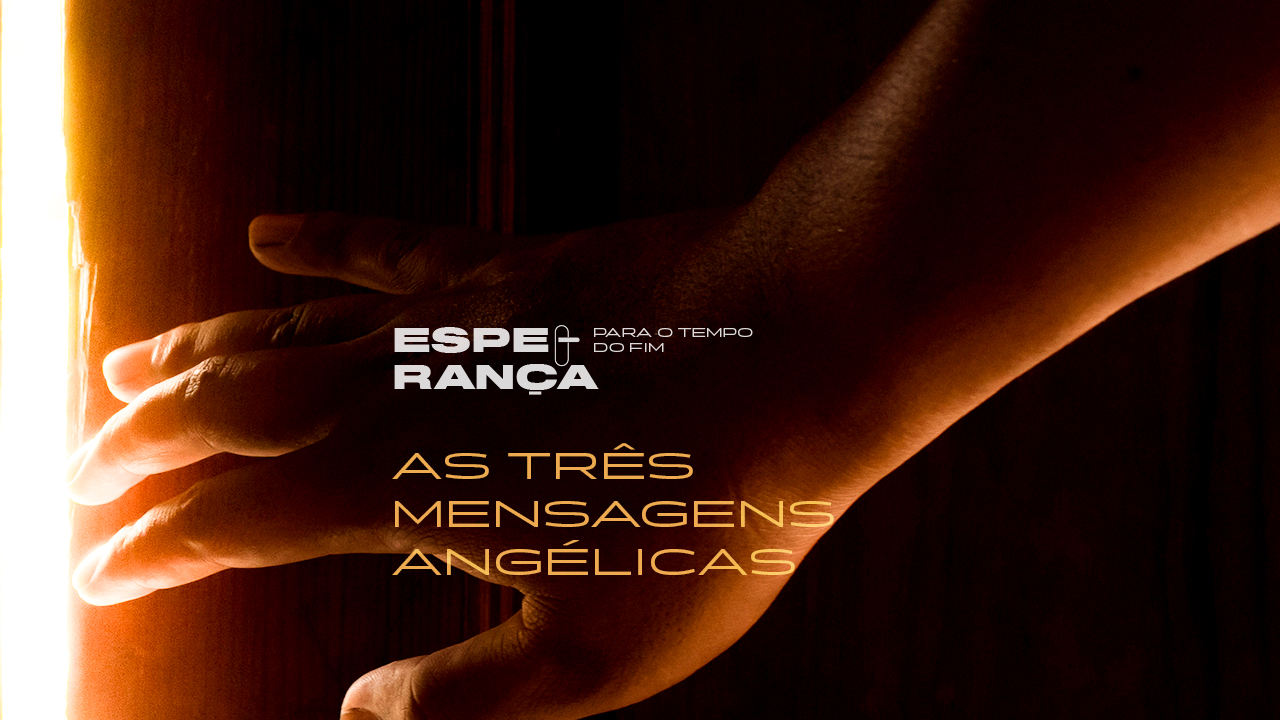 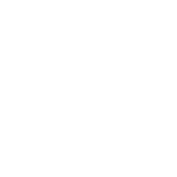 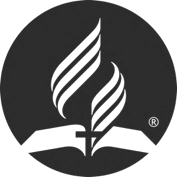 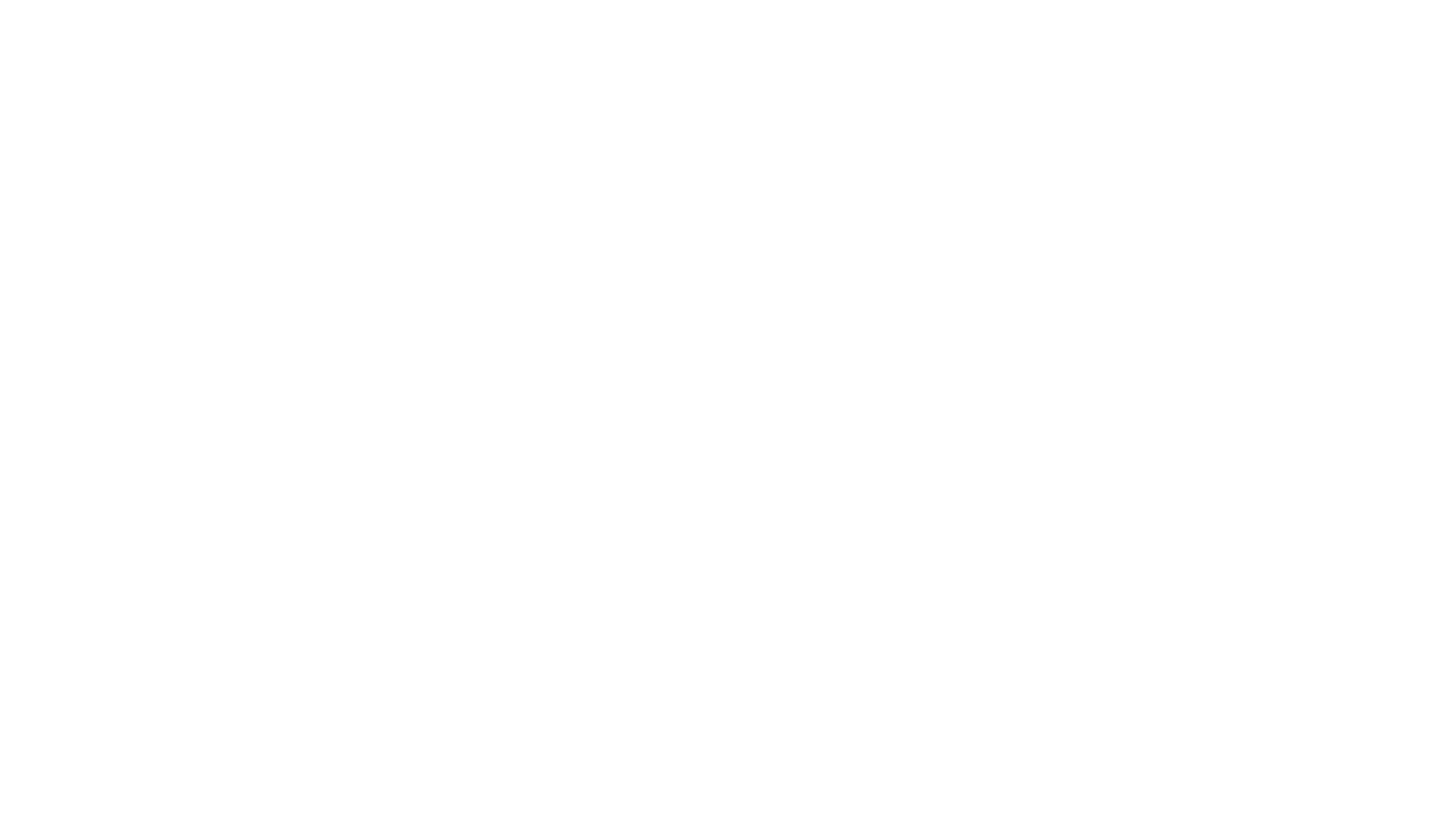 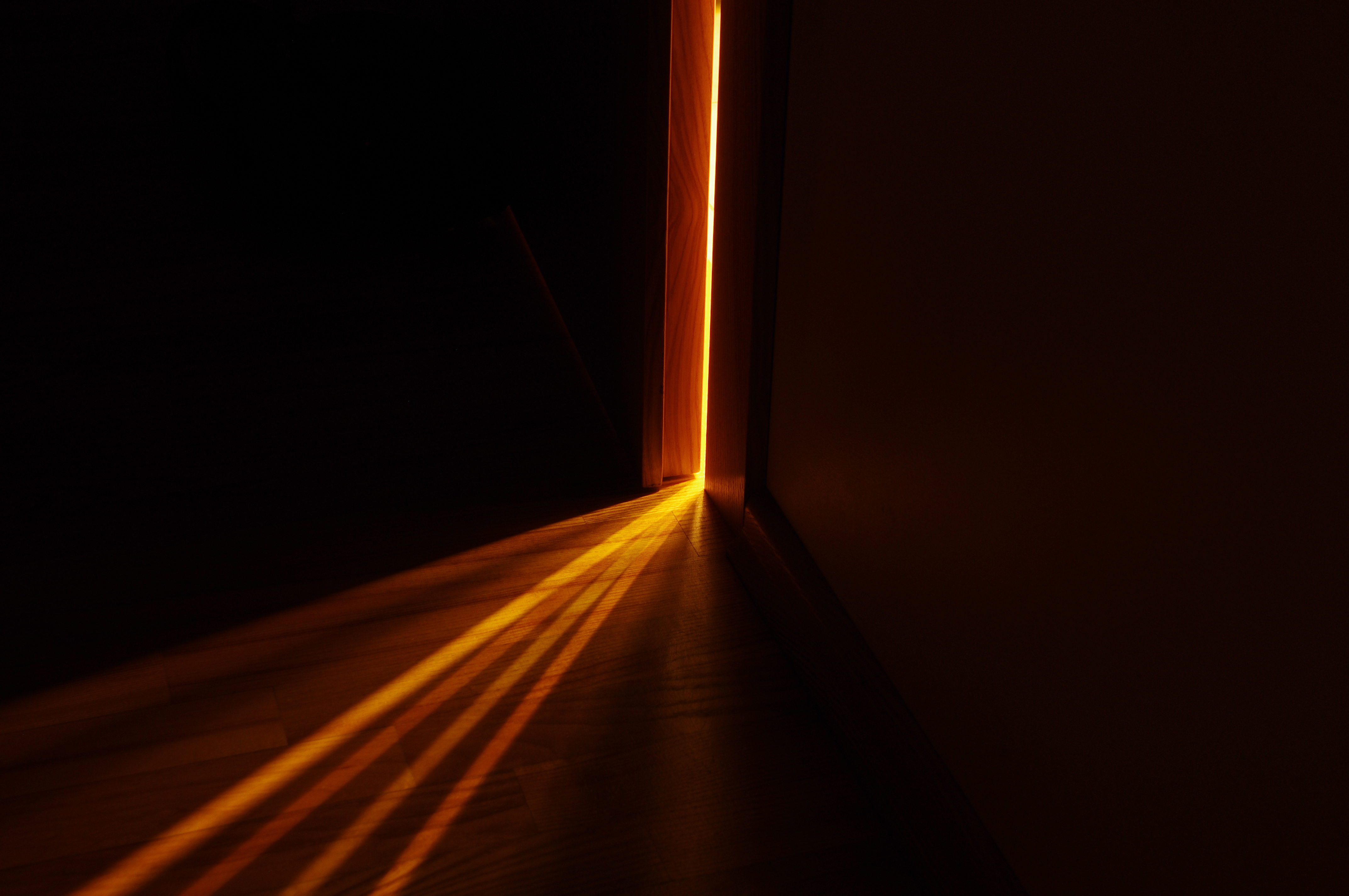 A missão da Igreja Adventista do Sétimo Dia é proclamar a todos os povos o Evangelho eterno no contexto das três mensagens angélicas de Apocalipse 14:6-12, levando-os a aceitar Jesus como seu Salvador pessoal e unir-se à Sua Igreja, ajudando-os a preparar-se para a Sua breve retorno.
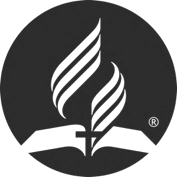 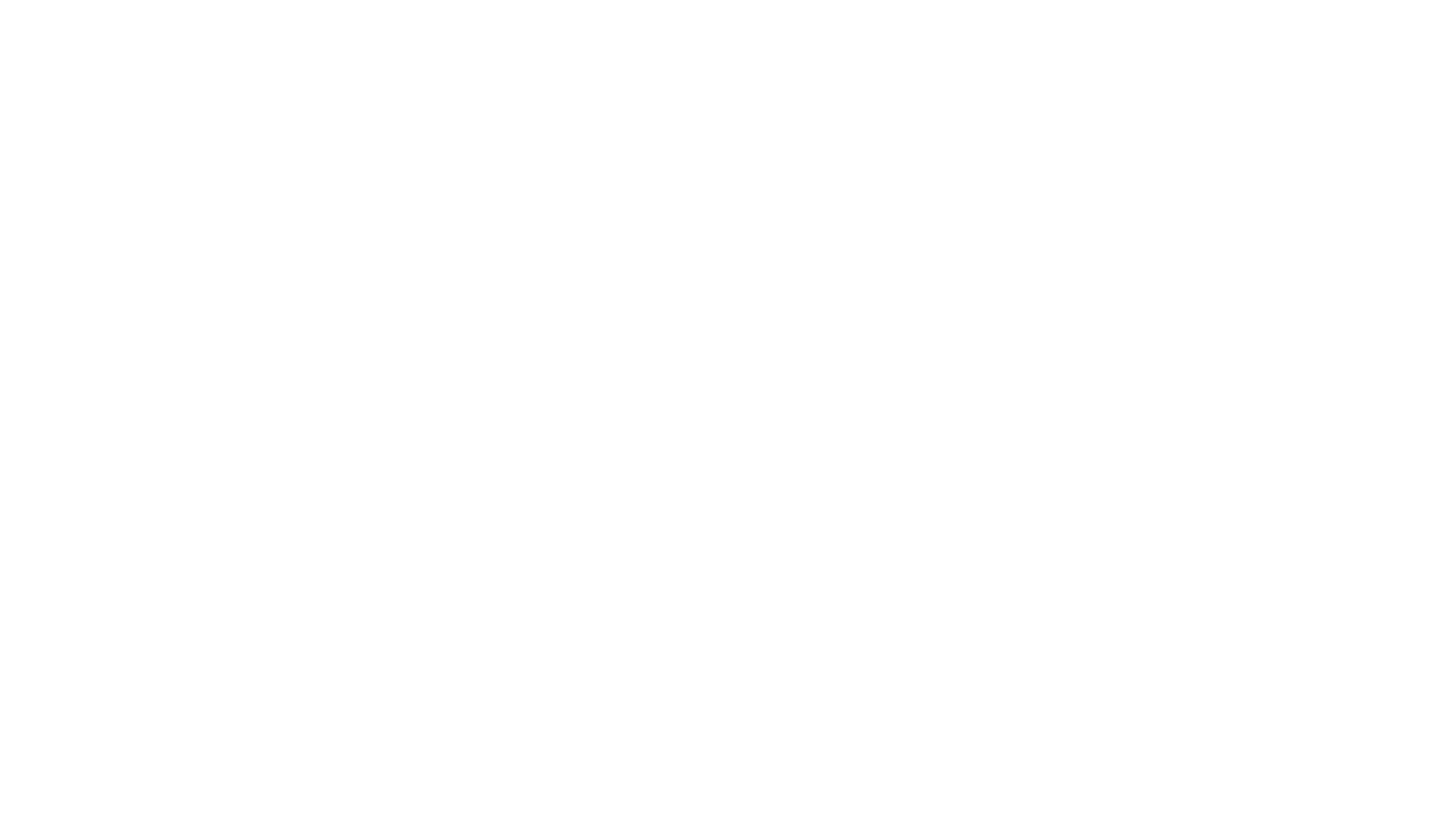 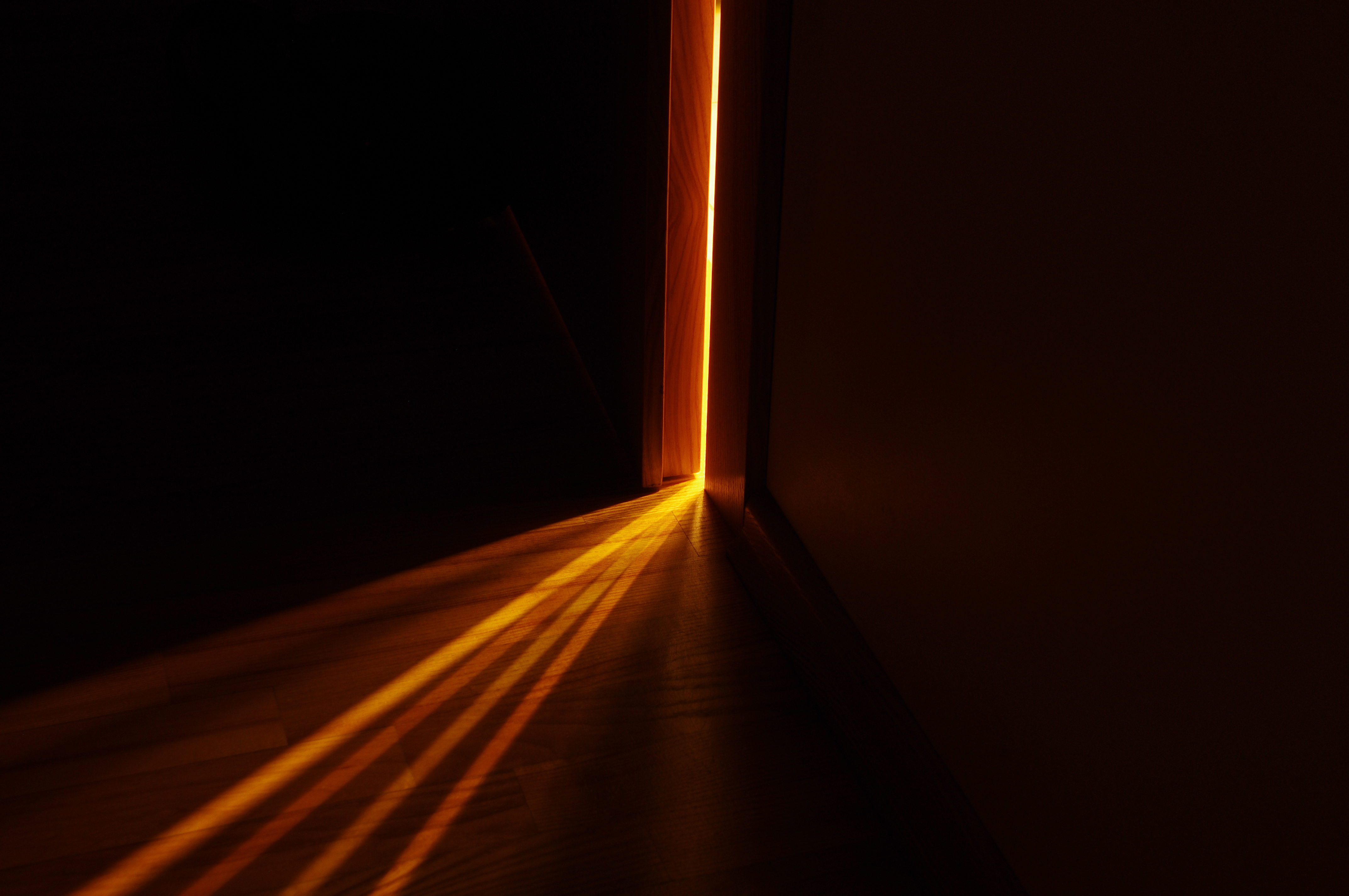 O QUE SÃO AS TRÊS MENSAGENS ANGÉLICAS?
As três mensagens falam da preparação que os filhos de Deus devem ter para estar de pé na volta do Senhor. Não dar atenção a elas equivale a rejeitar os fundamentos do evangelho e acabar se perdendo para sempre.
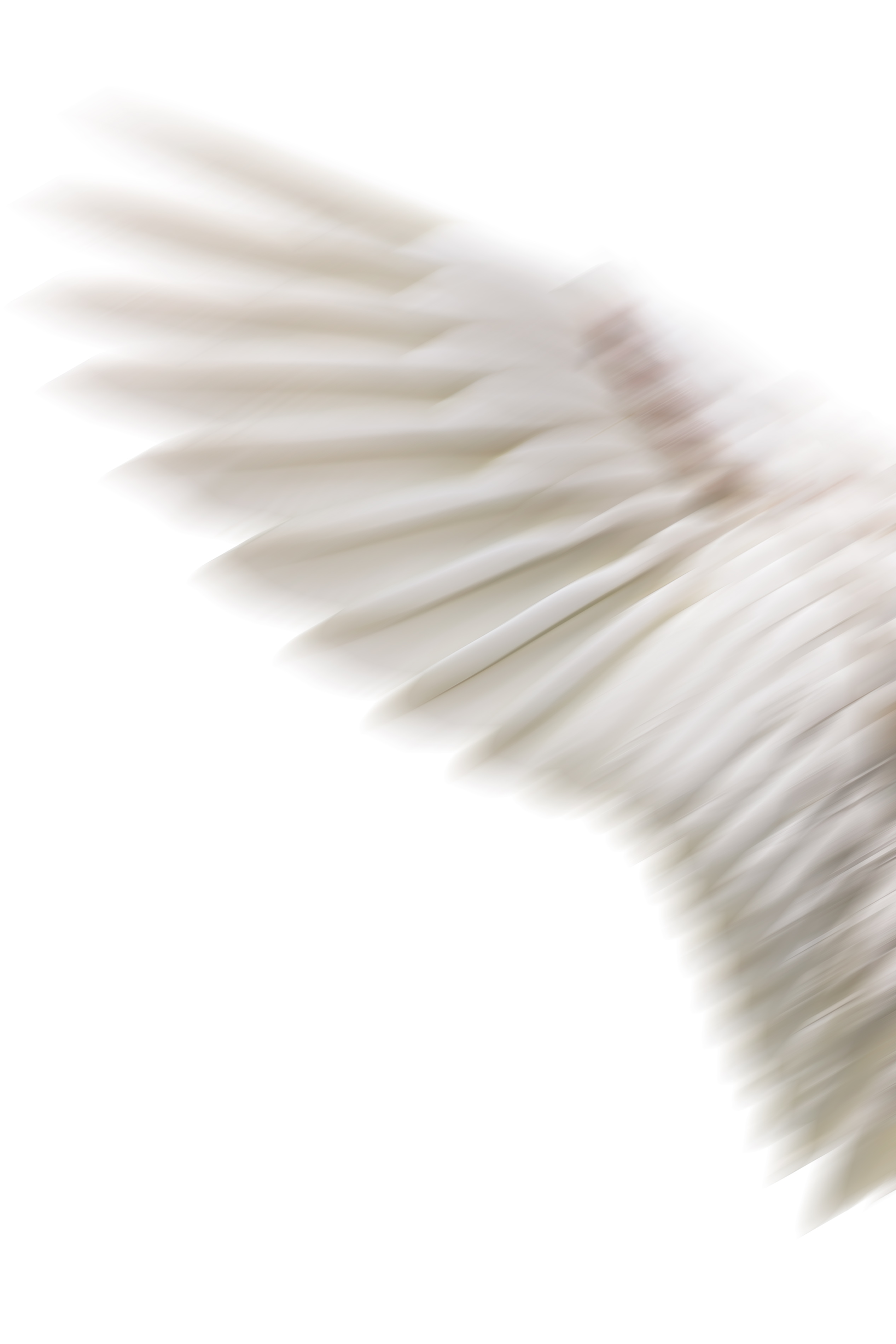 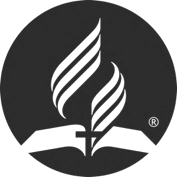 A PRIMEIRA MENSAGEM ANGÉLICA
“Vi outro anjo voando pelo meio do céu, tendo um evangelho eterno para pregar aos que habitam na terra, e a cada nação, tribo, língua e povo, dizendo com voz forte: Temam a Deus e deem glória a ele, pois é chegada a hora em que ele vai julgar. E adorem aquele que fez o céu, a terra, o mar e as fontes das águas.”Apocalipse 14:6, 7
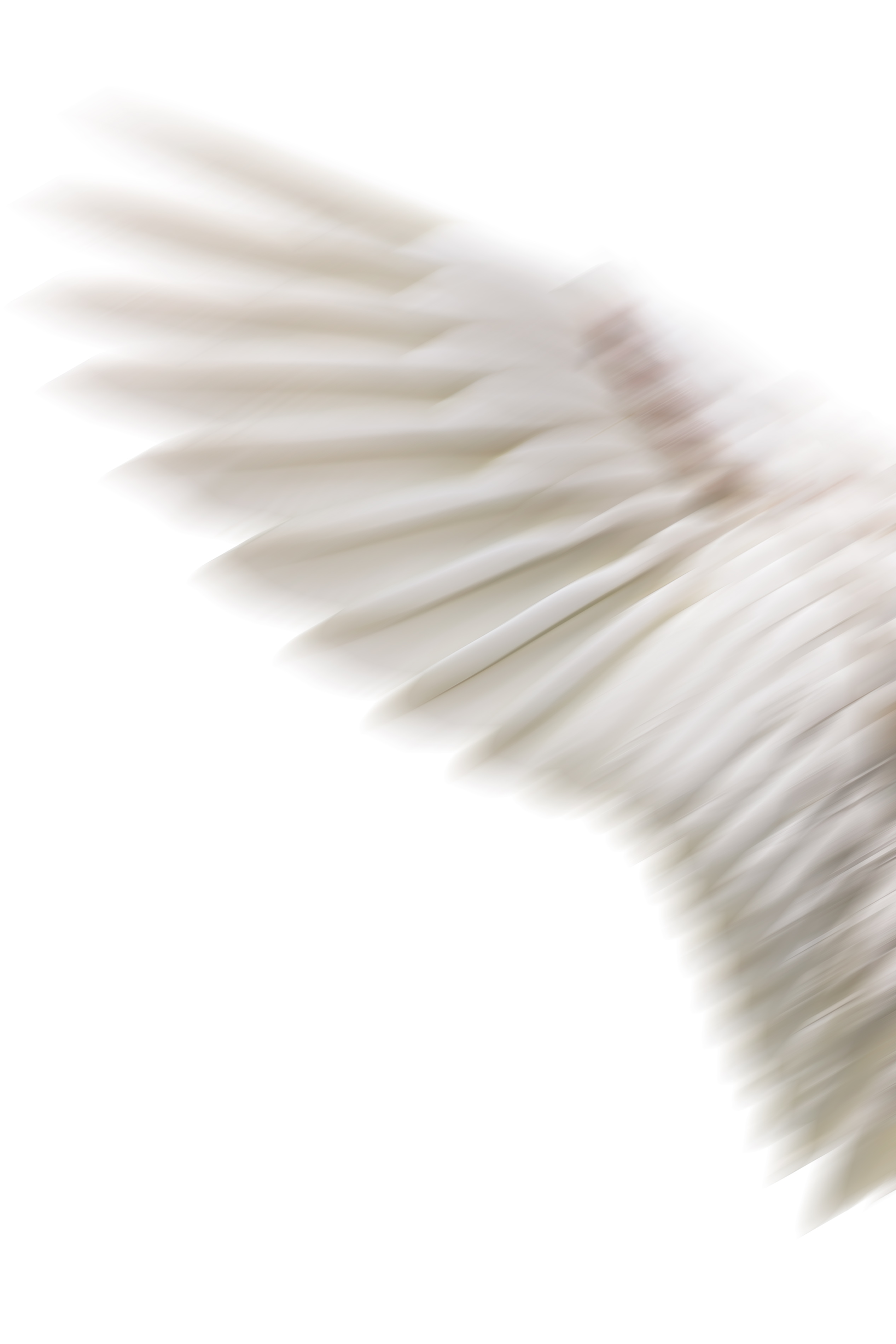 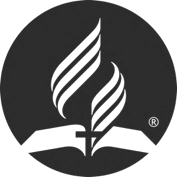 O QUE O PRIMEIRO ANJO SIMBOLIZA?
O primeiro anjo é um movimento religioso; é o remanescente de Deus conduzindo o evangelho eterno ao mundo. “O anjo simboliza os santos de Deus envolvidos na tarefa de proclamar o evangelho eterno, especialmente as verdades mencionadas neste versículo, num momento em que a hora do juízo é chegada (v. 7).”
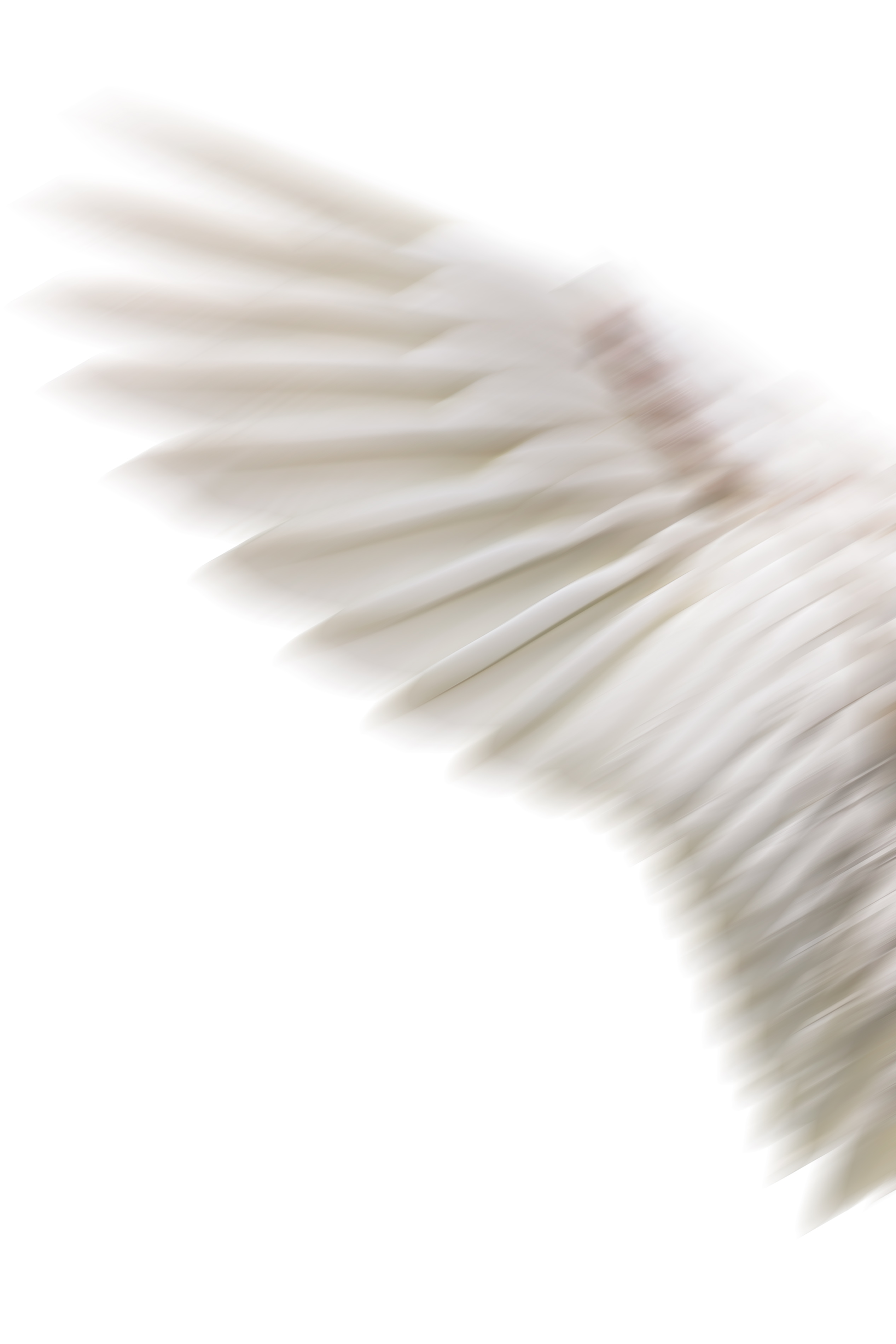 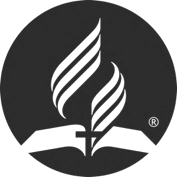 O QUE É ESSE EVANGELHO?
São as mesmas boas-novas do infinito amor de Deus que os antigos profetas e os apóstolos proclamaram (Hb 4:2). Devemos observar que “somente aqui a palavra ‘eterno’ é usada como adjetivo do evangelho da graça divina. [Isso significa que] só há um evangelho para a salvação dos seres humanos. Ele continua enquanto há pessoas para ser salvas”.
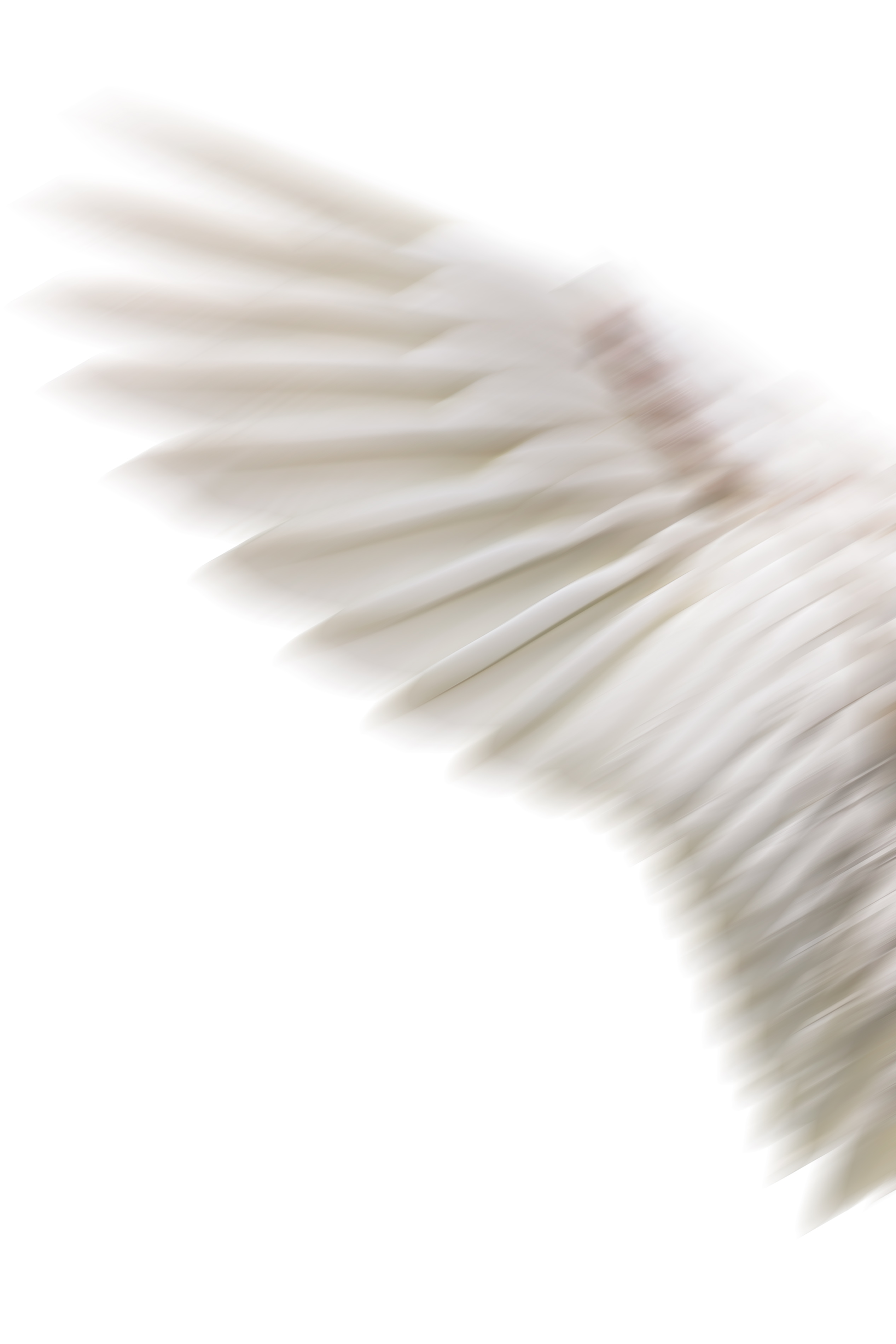 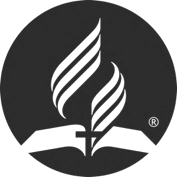 QUAL É O PROPÓSITO DA PRIMEIRA MENSAGEM?
O propósito é chamar o mundo ao arrependimento. E para isso diz: “temam a Deus”. João usa a palavra grega phobeo aqui não no sentido de ter medo de Deus, mas de se achegar a Ele com reverência e respeito.
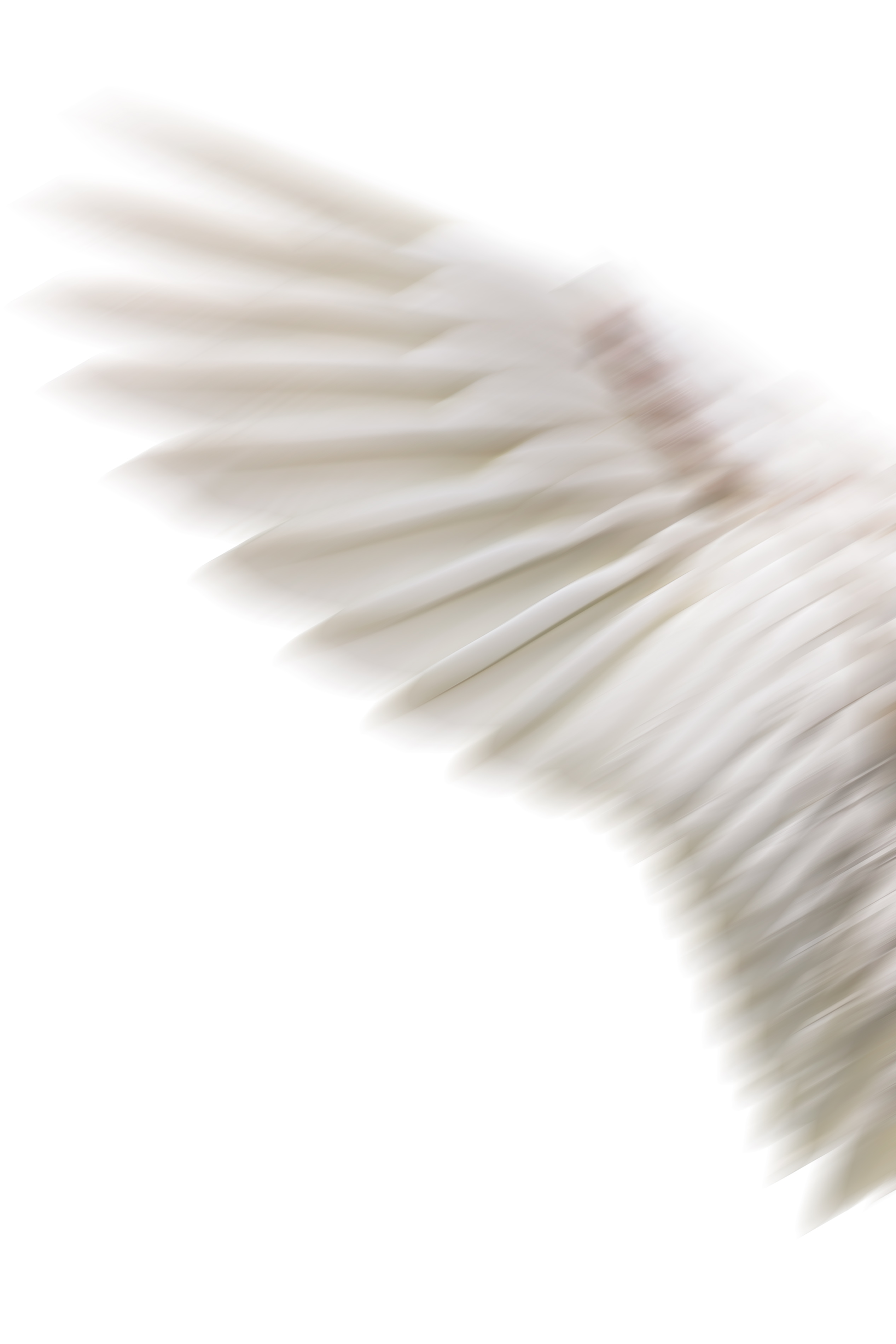 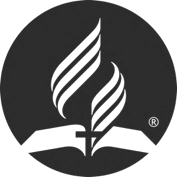 QUE CONVOCAÇÃO É FEITA?
A convocação é simples e direta: Todos devem adorar ao Criador.
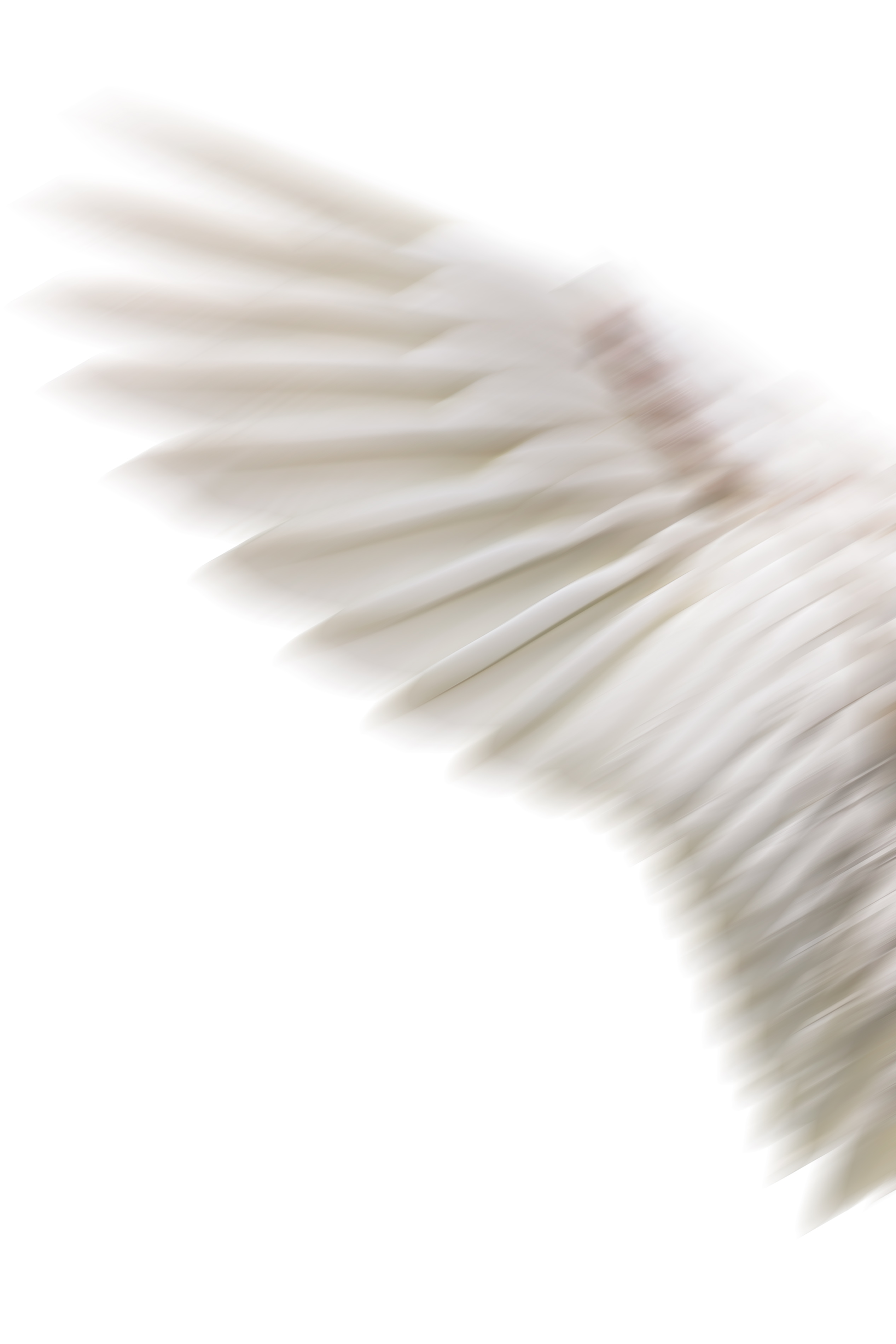 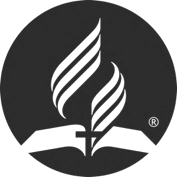 A ATENÇÃO É CHAMADA PARA QUÊ?
Chama-se a atenção para o quarto mandamento. Há um chamado do primeiro anjo de Apocalipse 14 para temer a Deus e dar-Lhe glória. Há também o apelo para a igreja cristã reagir favoravelmente ao sacrifício expiatório de Cristo com obediência amorosa aos mandamentos de Deus.
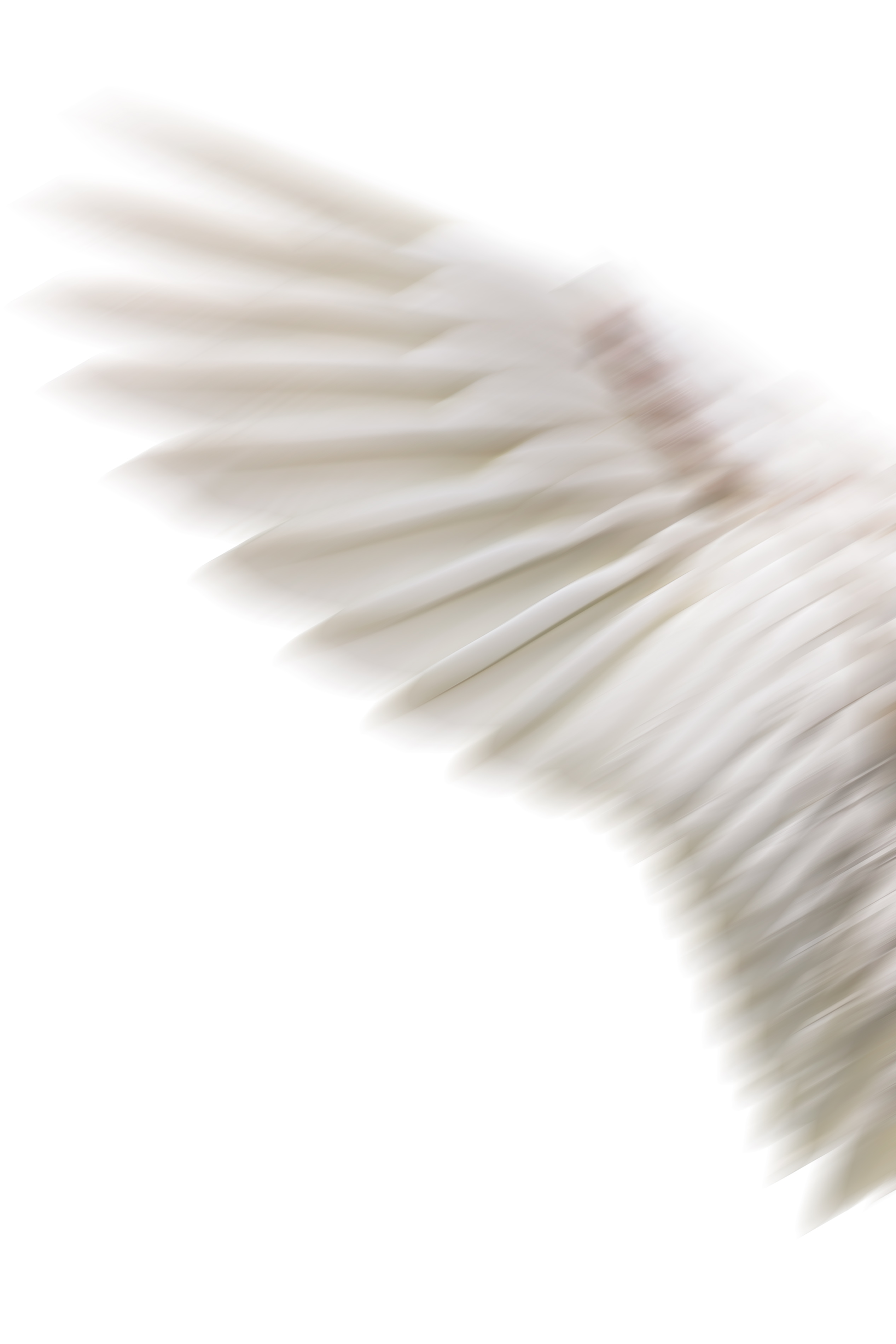 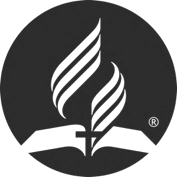 A SEGUNDA MENSAGEM ANGÉLICA
“Seguiu-se outro anjo, o segundo, dizendo: Caiu! Caiu a grande Babilônia que fez com que todas as nações bebessem o vinho do furor da sua prostituição.” 

Apocalipse 14:8
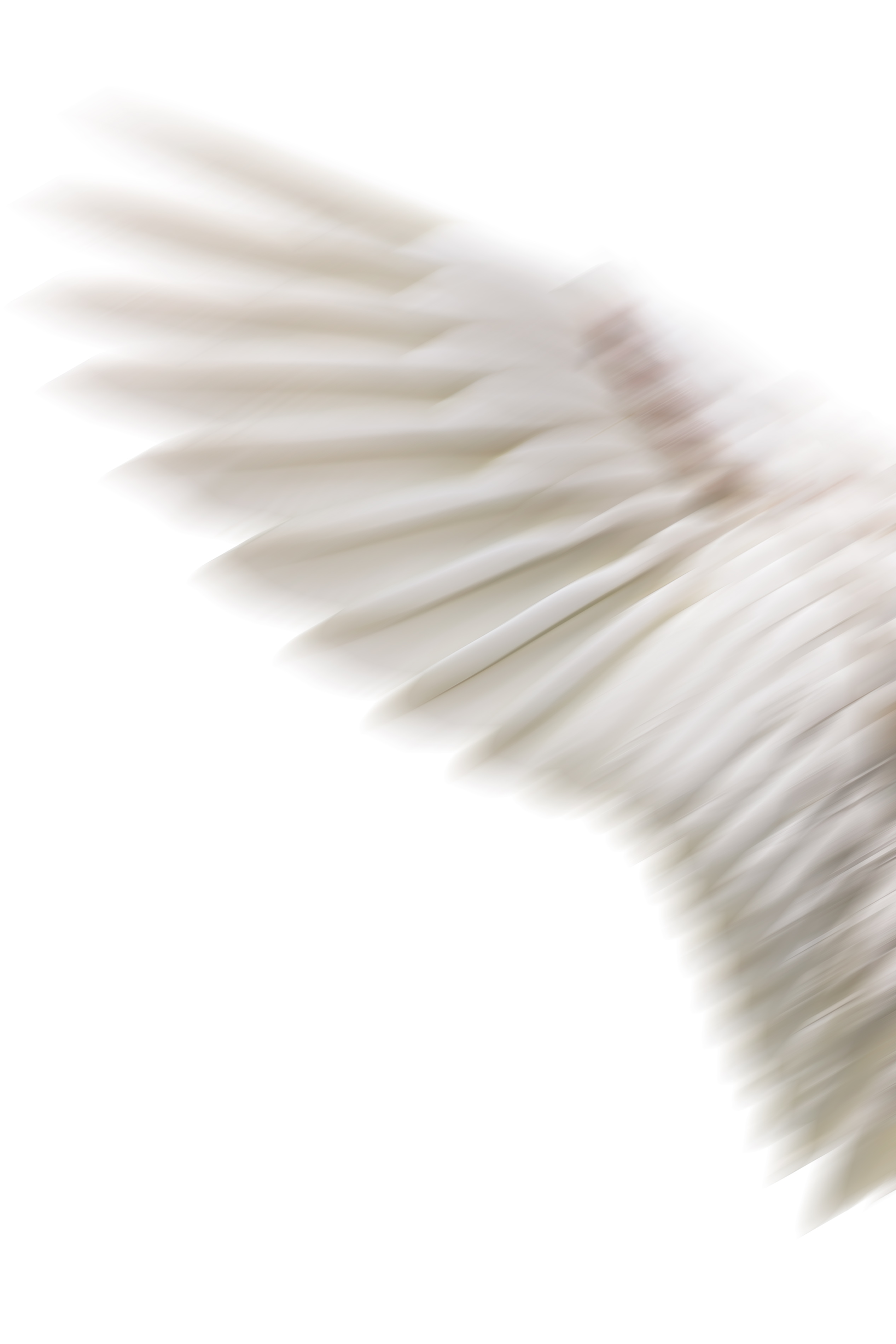 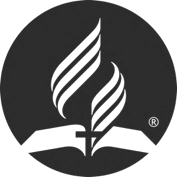 ELE DIZ “CAIU, CAIU”
QUEM CAI?
Cai o protestantismo quando se afasta da pureza e simplicidade do evangelho eterno da justificação pela fé, que foi uma vez o poderoso motor propulsor da Reforma.
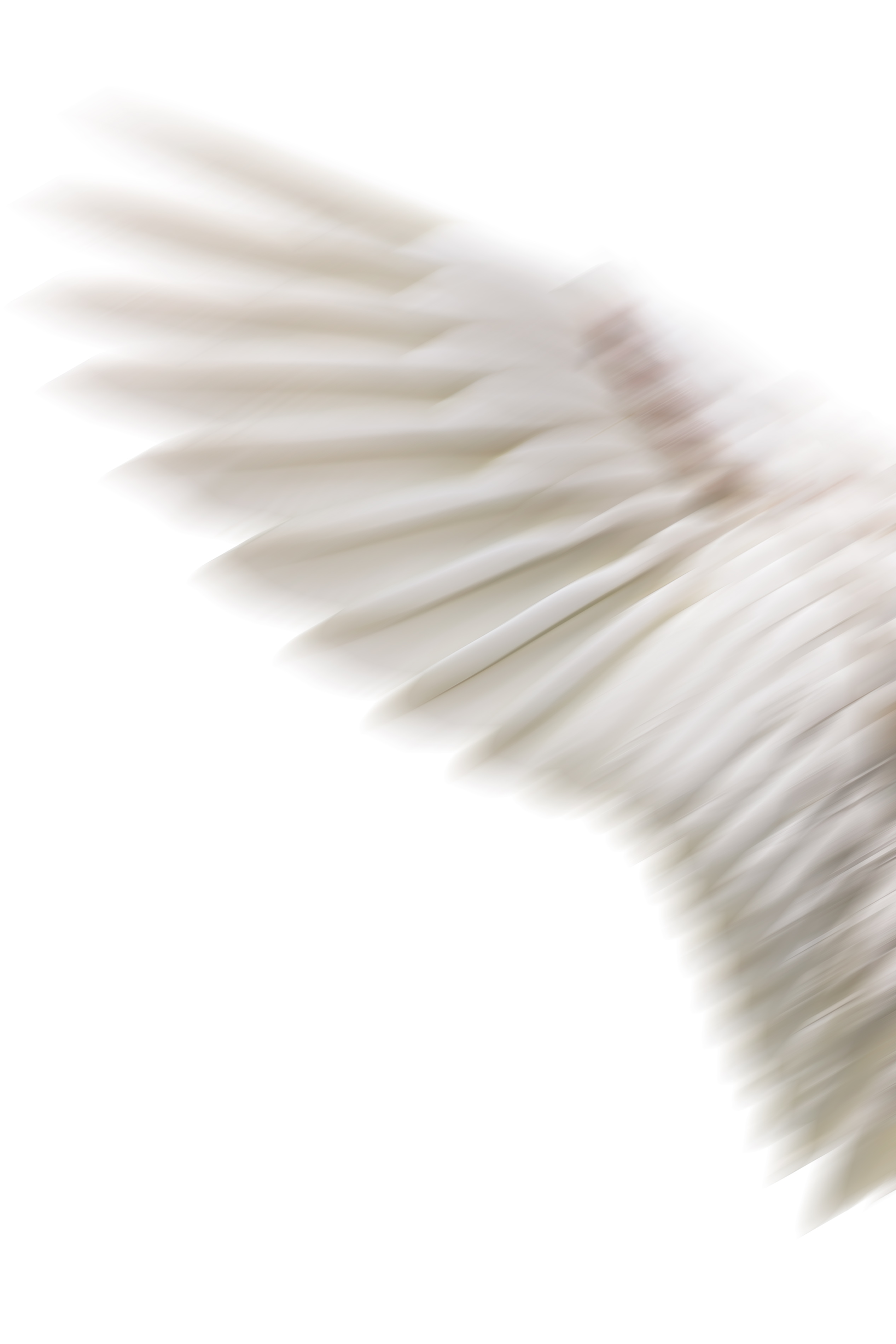 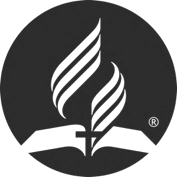 POR QUE CAI?
Cai porque se recusou a atender à mensagem do primeiro anjo: o Evangelho da Justificação pela Fé. Muitos dos protestantes da atualidade se desviaram das grandes verdades da Reforma e não continuaram o processo de Reforma para resgatar a doutrina bíblica.
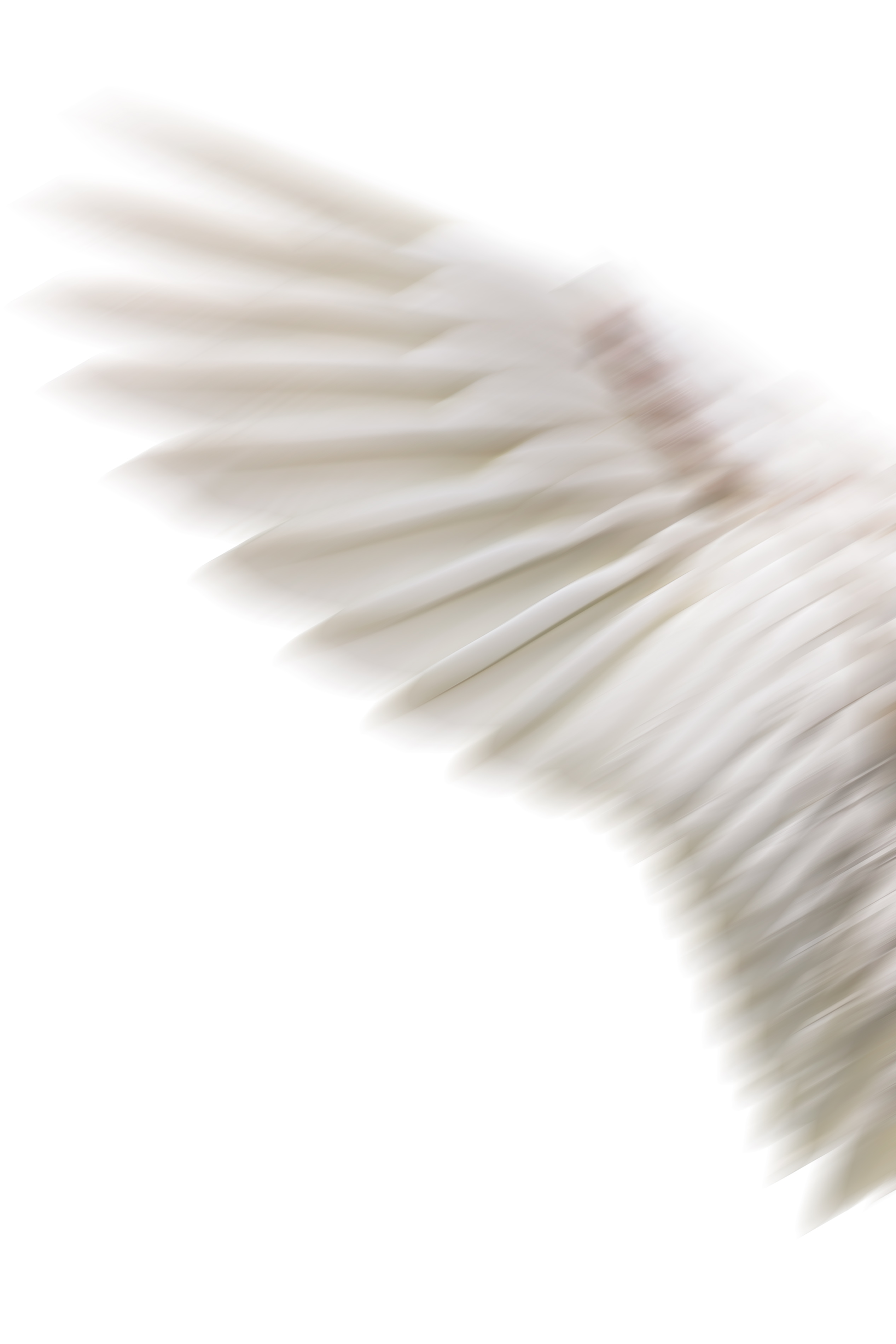 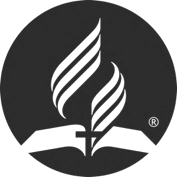 QUANDO CAI?
Quando se efetivar a aliança entre as várias organizações/denominações religiosas que rejeitaram a mensagem do primeiro Anjo.
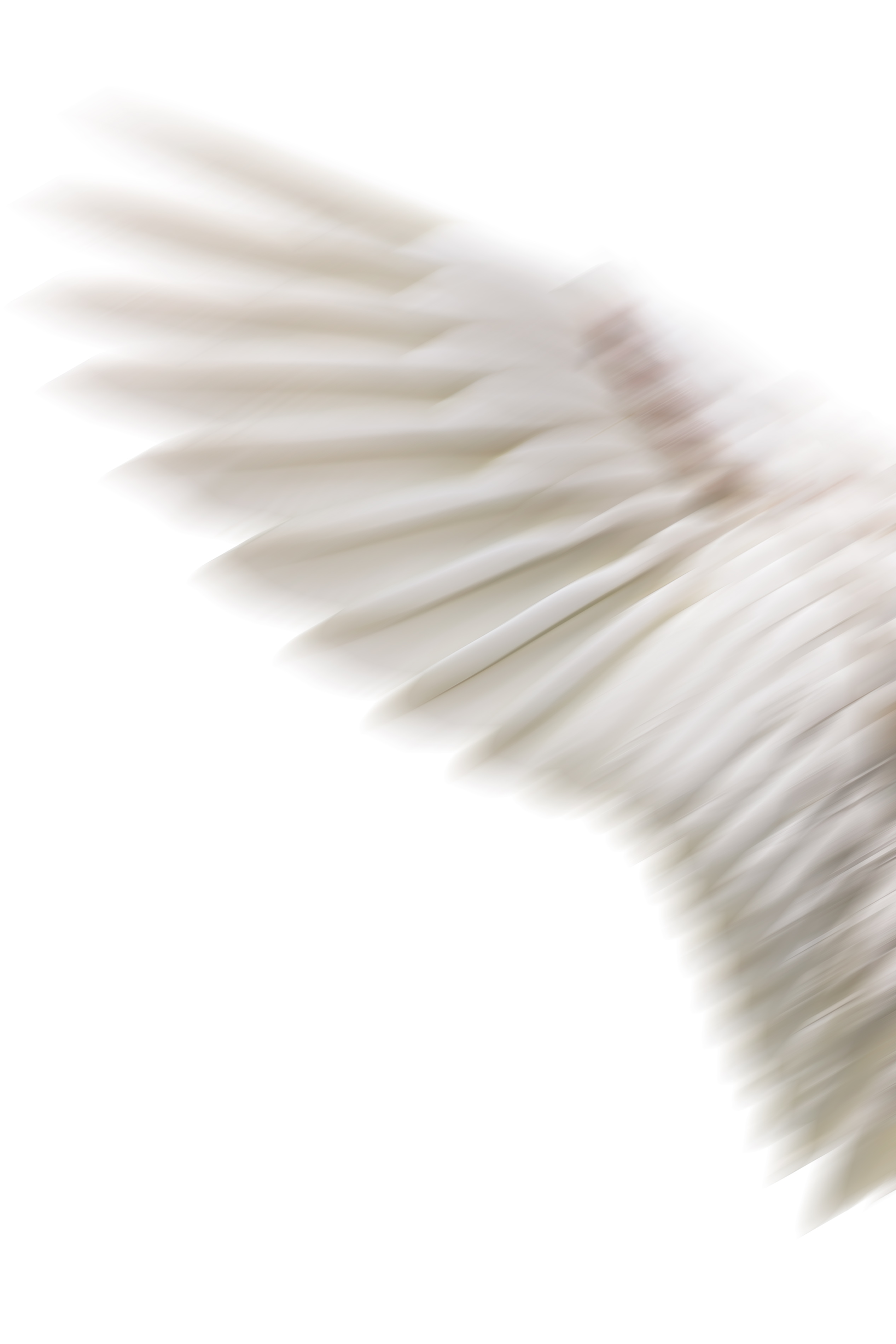 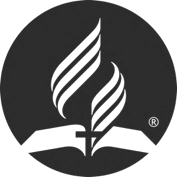 O ANJO DIZ “CAIU! CAIU A GRANDE BABILÔNIA”
QUEM É A BABILÔNIA?
É a grande aliança religiosa apóstata entre a Besta e sua imagem. Também se refere a todas as organizações/denominações religiosas apóstatas.
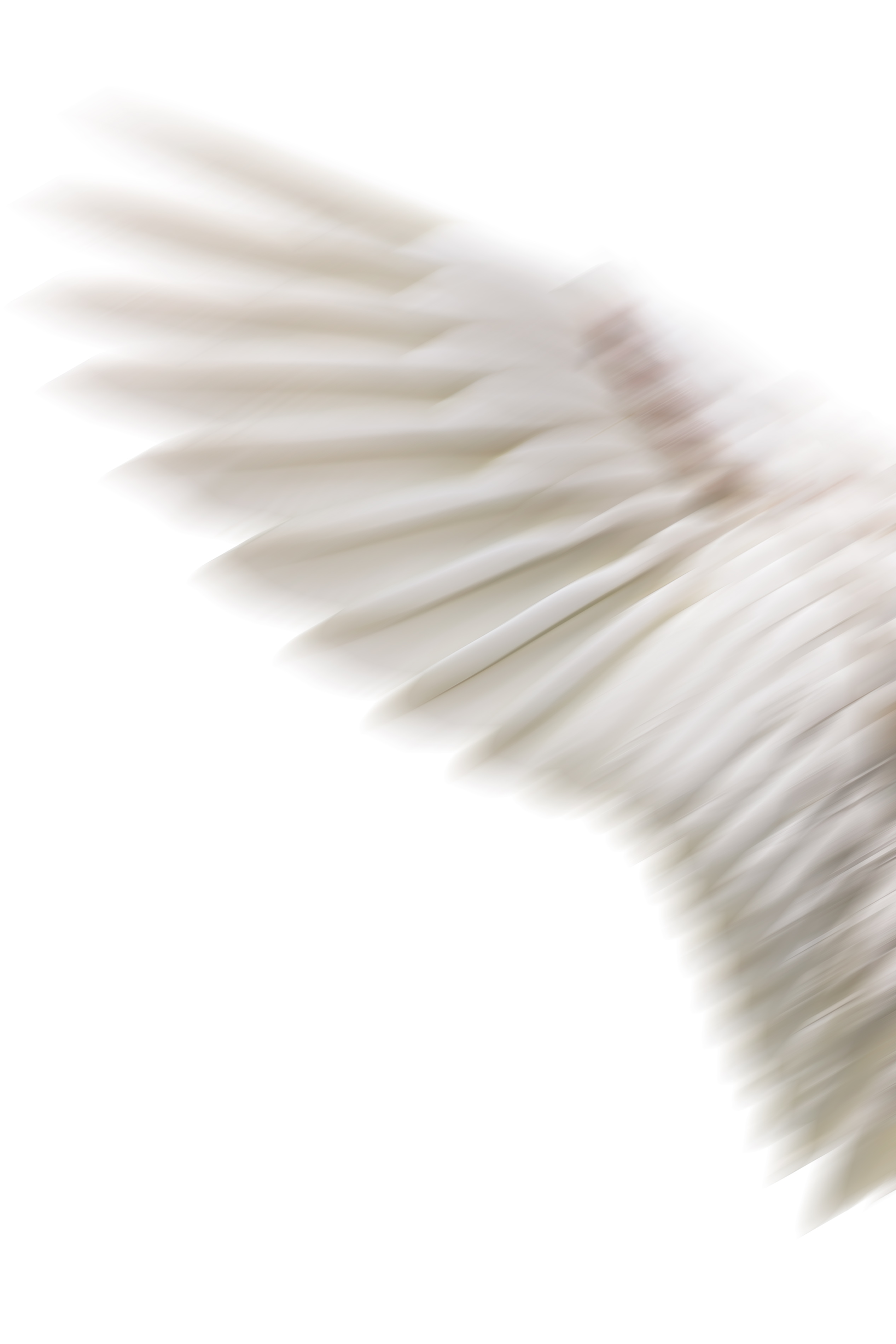 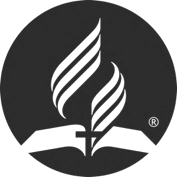 COMO AGE A BABILÔNIA?
Ela desafia abertamente a Deus. Busca a fidelidade e lealdade de todas as pessoas. Conduz as pessoas ao erro.
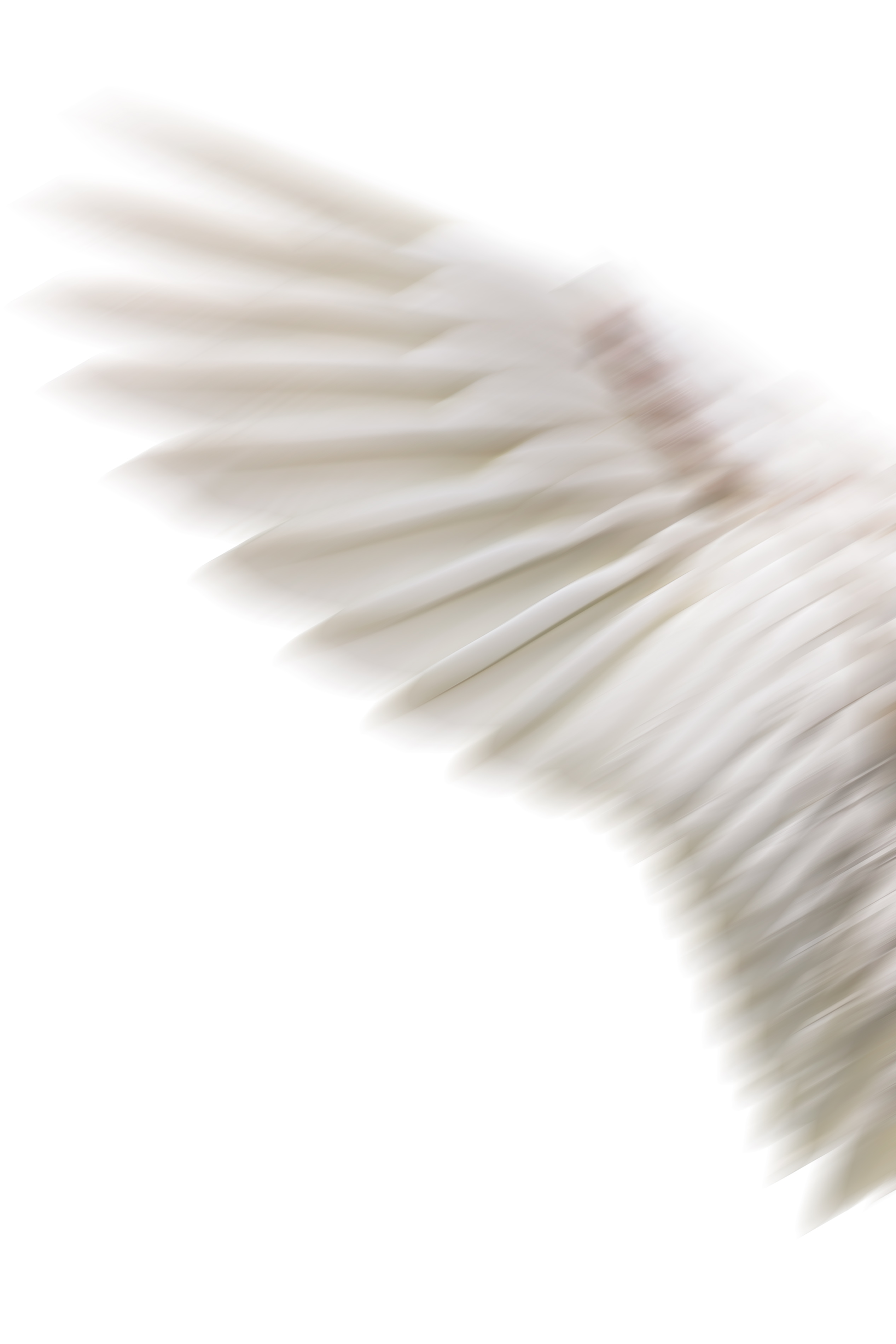 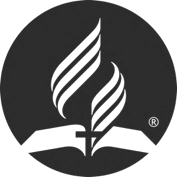 QUANDO AGE A BABILÔNIA?
Age ao longo de toda a história. Porém, age mais fortemente no tempo do fim; age com mais ousadia no fim do tempo do fim.
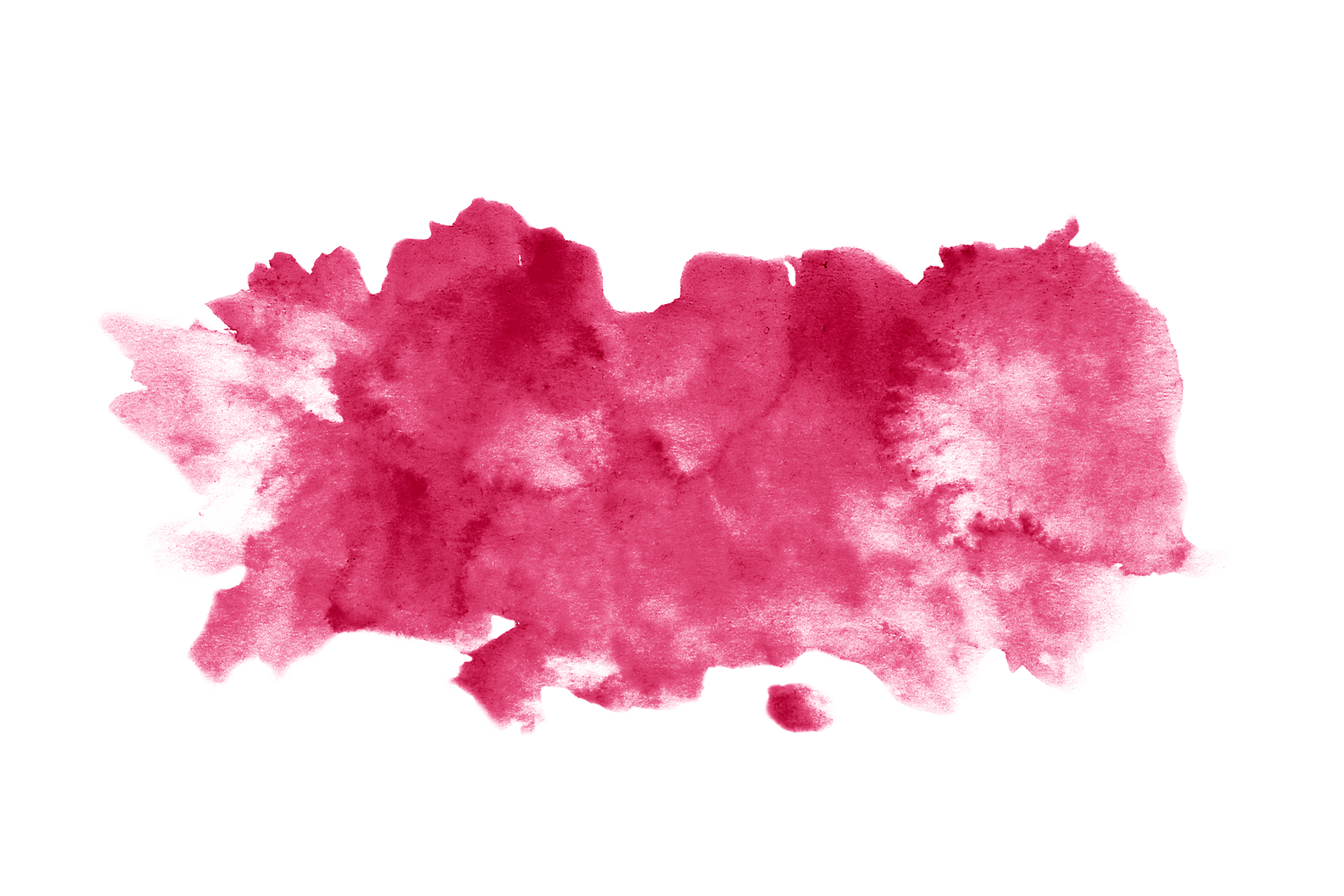 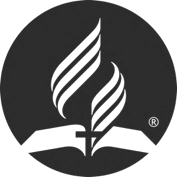 O ANJO FALA DE “VINHO”
O QUE É ESSE “VINHO”?
É provável que a figura seja emprestada de Jeremias 25:15, texto em que o profeta é instruído: “Pegue o cálice do vinho do meu furor que está em minha mão e faça com que bebam dele todas as nações”. Mas não é fúria nem furor que a Babilônia oferece ao dar vinho às nações. Ela argumenta que seu vinho levará paz às nações. Todavia, isso acaba acarretando a ira de Deus sobre os seres humanos.
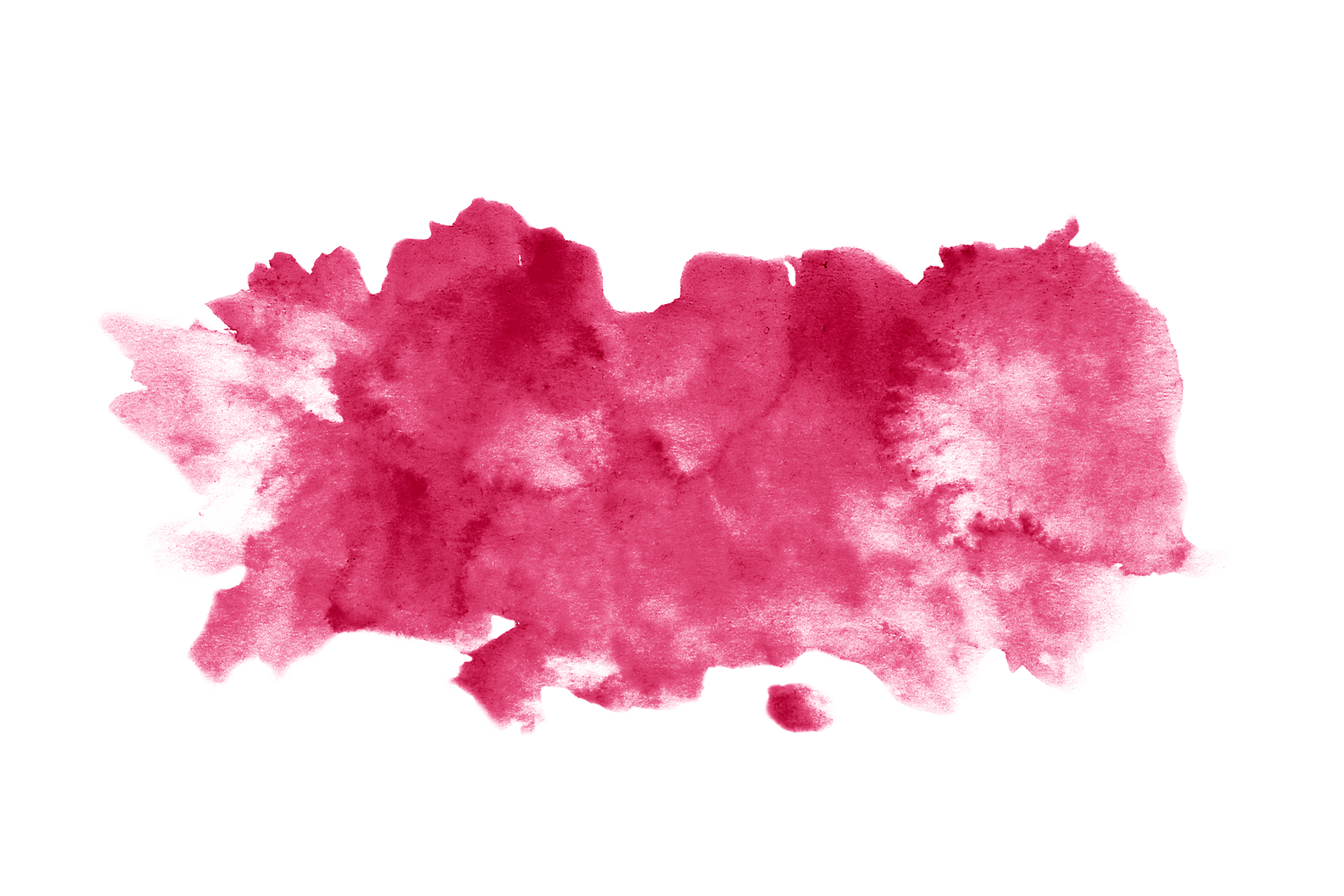 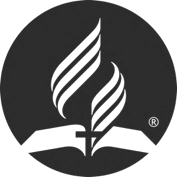 COMO É USADO ESSE “VINHO”?
Mais próximo do fim do tempo do fim, a Babilônia pressionará os poderes do estado para que este obrigue a imposição universal de seus falsos ensinos religiosos e decretos.
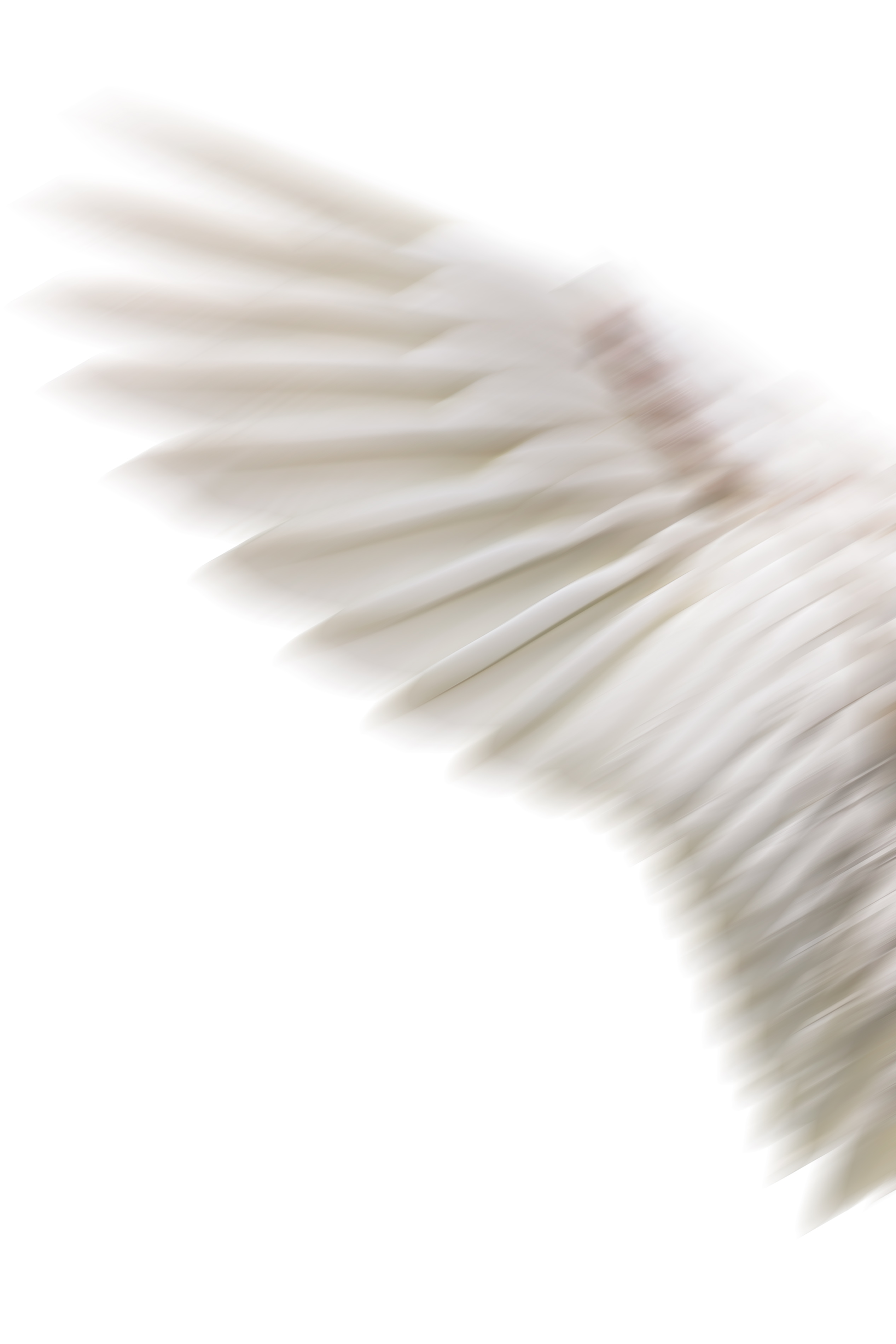 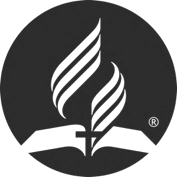 TAMBÉM FALA DE “PROSTITUIÇÃO”
O QUE É ESSA “PROSTITUIÇÃO”?
É o relacionamento ilícito entre a igreja apóstata e os poderes civis. É a imagem da conexão ilícita entre a igreja e o mundo, ou entre a igreja e o estado secular. A igreja deve se casar com seu Senhor; mas, quando ela procura apoio do estado, deixa seu cônjuge legítimo.
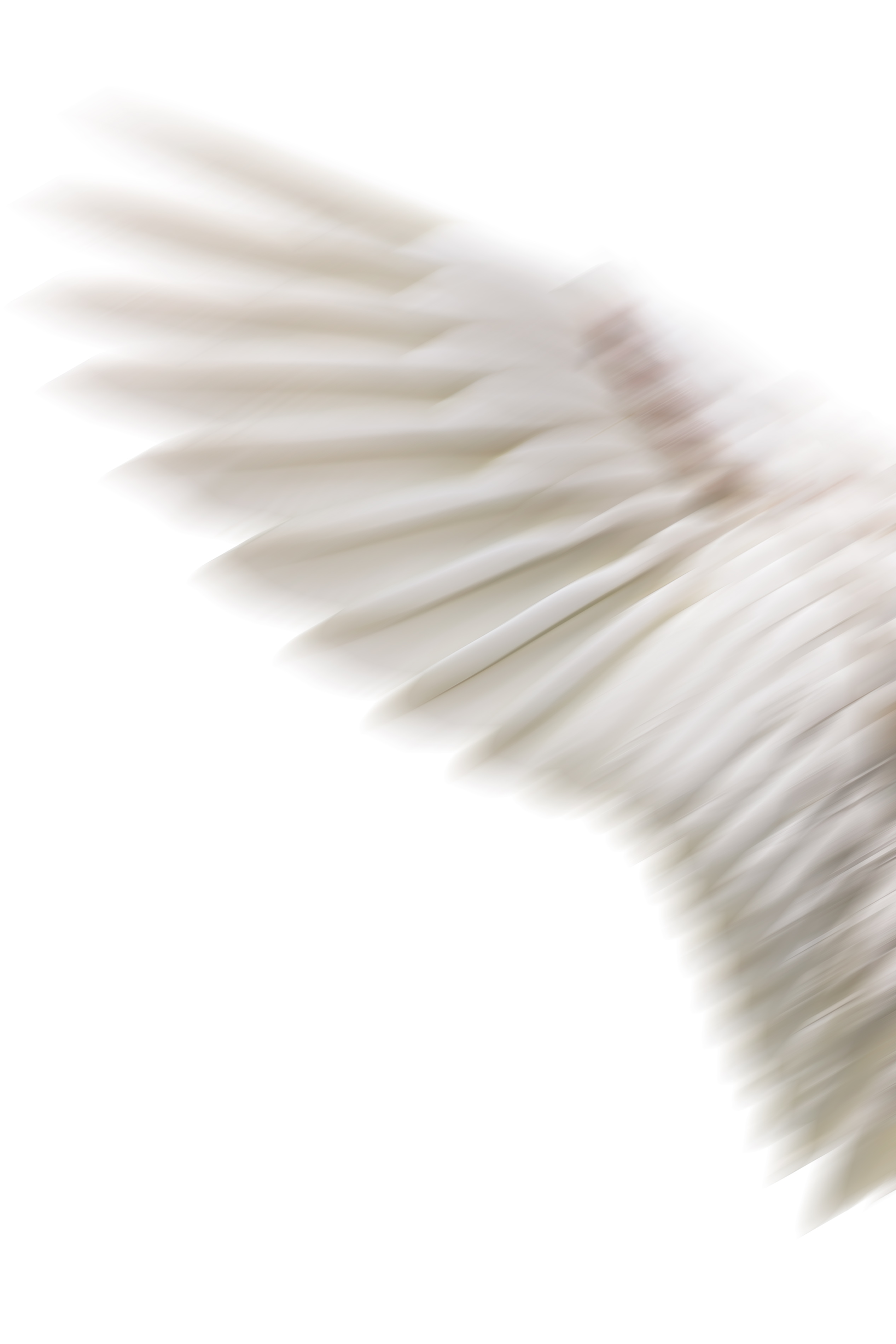 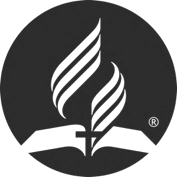 QUEM PRATICA ESSA “PROSTITUIÇÃO”?
Muitas pessoas se embriagam com os falsos ensinos. A igreja acaba apostatando, pois deixa seu Esposo (Cristo) e comete adultério espiritual. A igreja se prostitui porque se afasta da pureza e simplicidade do Evangelho eterno.
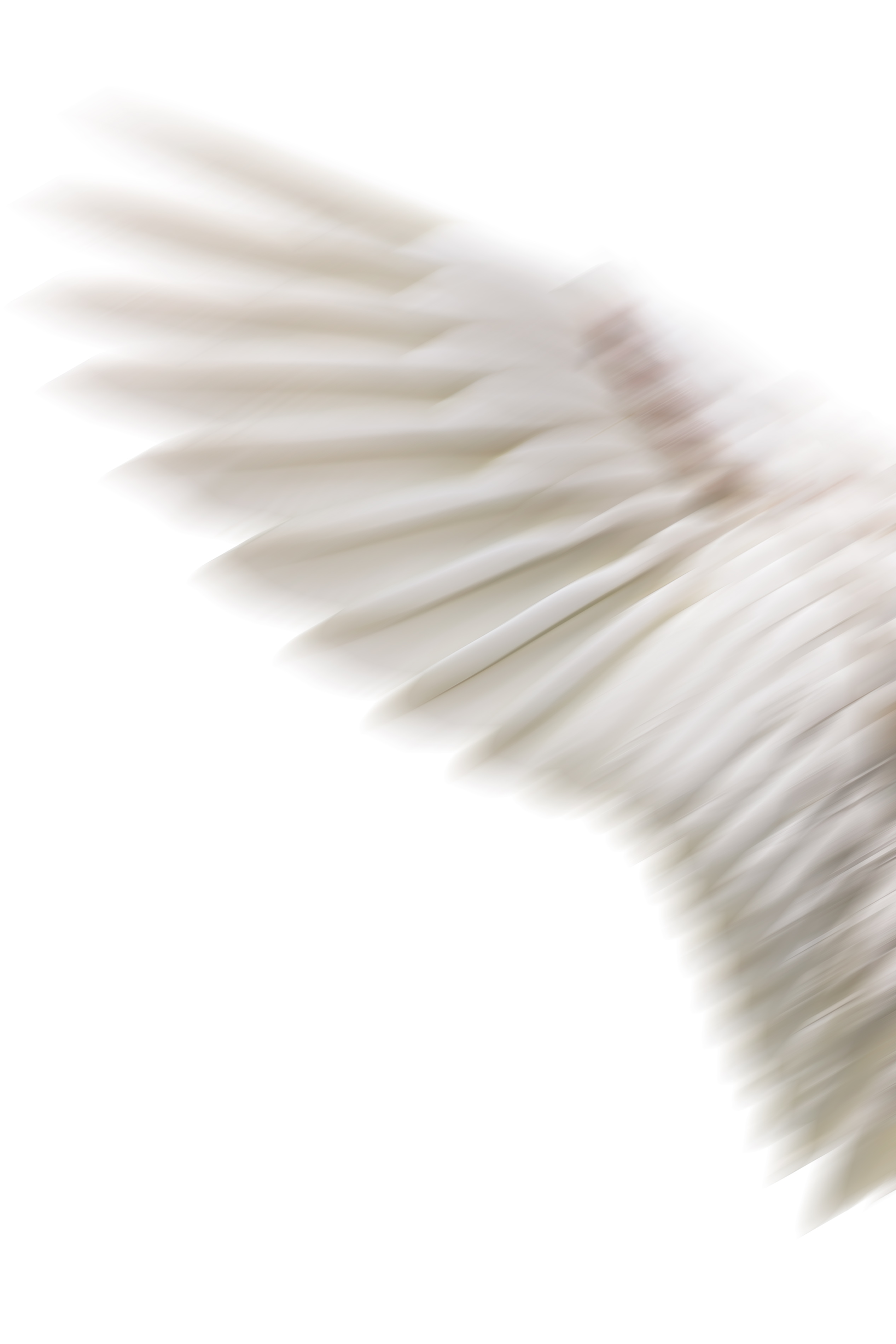 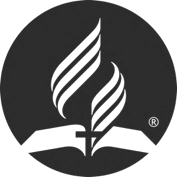 A TERCEIRA MENSAGEM ANGÉLICA
“Seguiu-se a estes outro anjo, o terceiro, dizendo com voz forte: 
Se alguém adora a besta e a sua imagem e recebe a sua marca na testa ou na mão,  também esse beberá do vinho do furor de Deus, preparado, sem mistura, no cálice da sua ira, e será atormentado com fogo e enxofre, diante dos santos anjos e na presença do Cordeiro. A fumaça do seu tormento sobe para todo o sempre. E os adoradores da besta e da sua imagem e quem quer que receba a marca do nome da besta não têm descanso algum, nem de dia nem de noite. Aqui está a perseverança dos santos, os que guardam os mandamentos de Deus e a fé em Jesus.”

Apocalipse  14:9-12

.
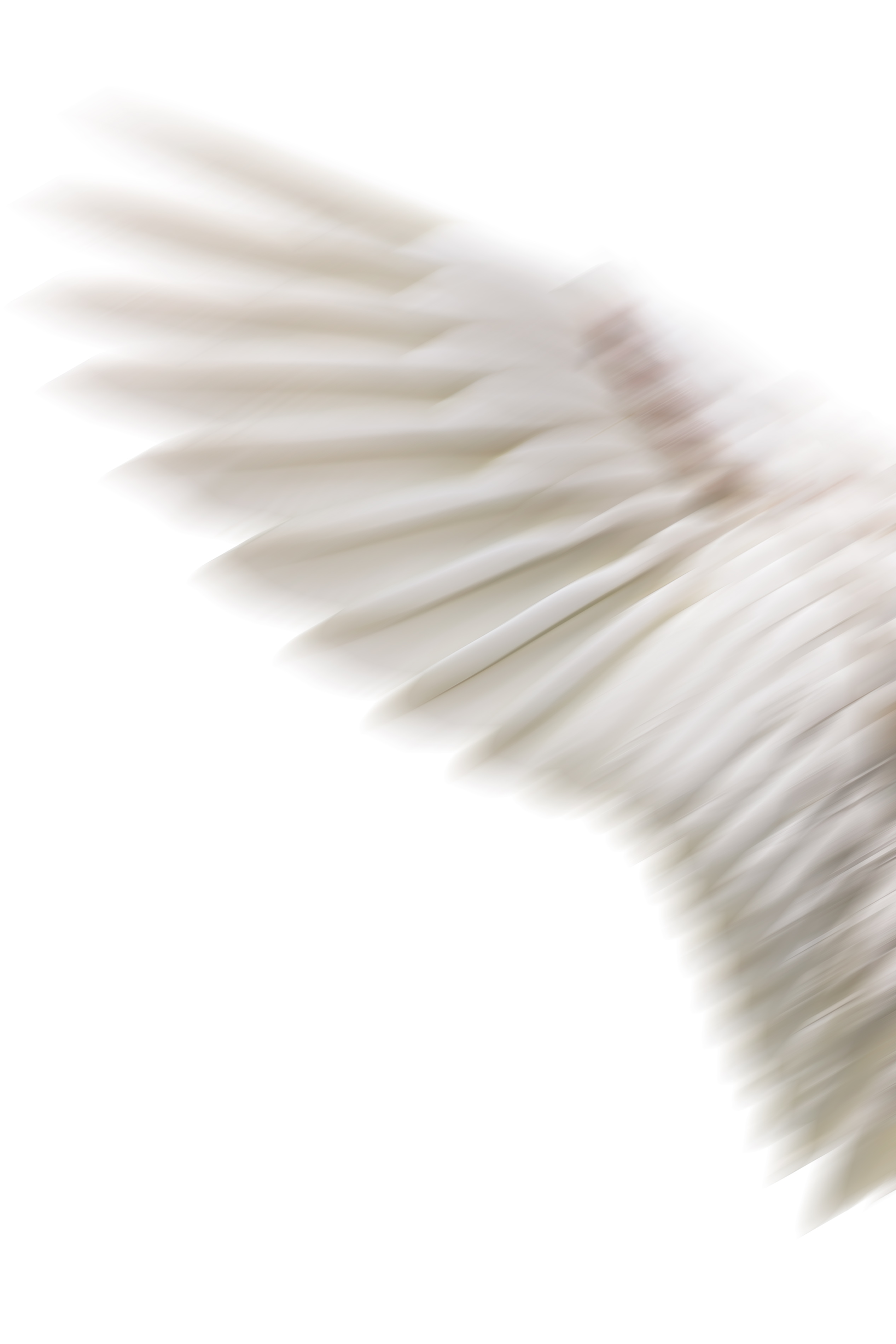 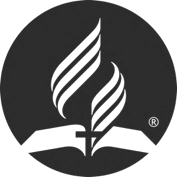 O QUE É A “IMAGEM DA BESTA”?
A imagem da besta representa aquela forma de religião apóstata que se desenvolverá quando as igrejas se unirão com o estado a fim de impor seus ensinamentos às pessoas. E por que se unirão? Porque perderão o verdadeiro espírito da Reforma.
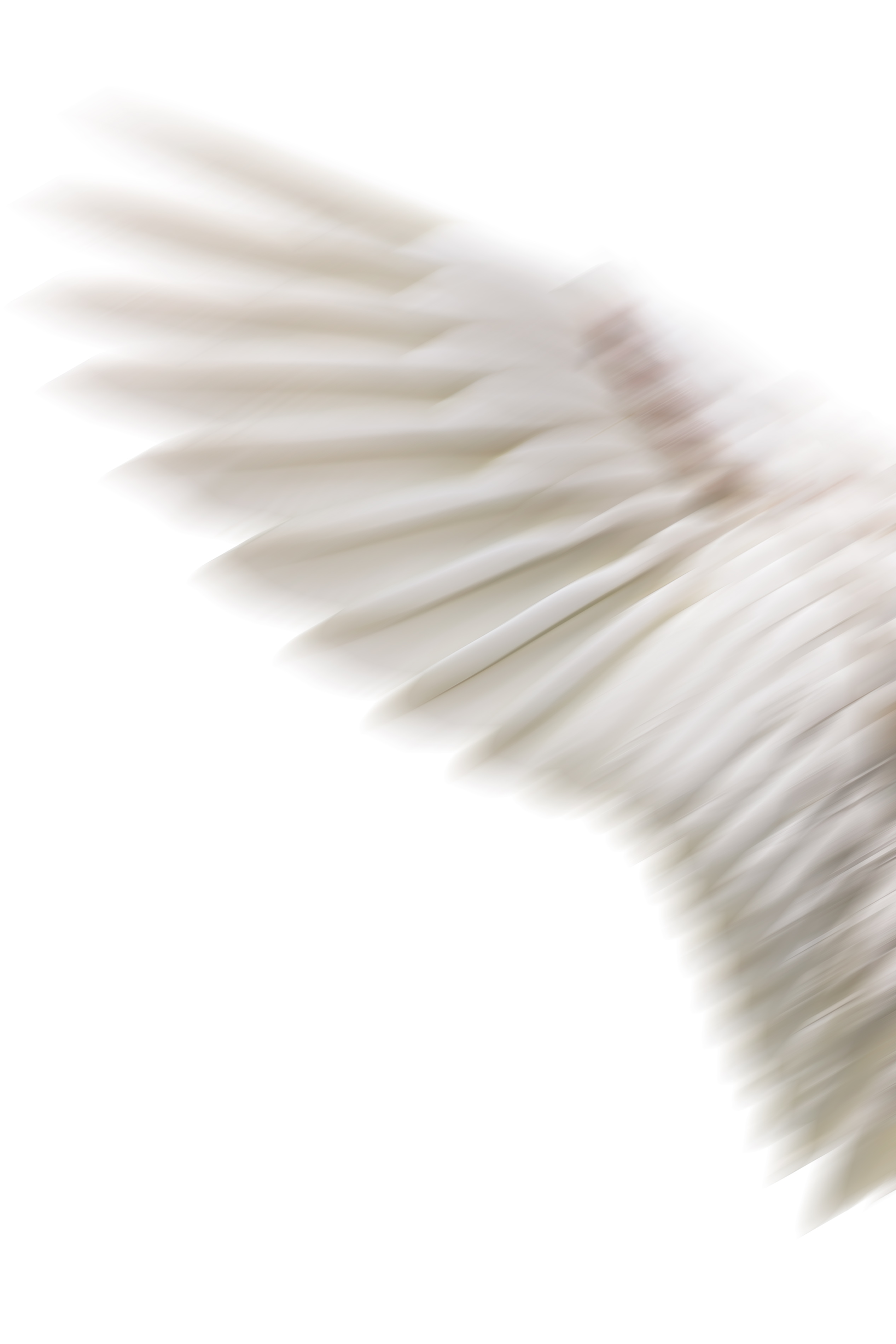 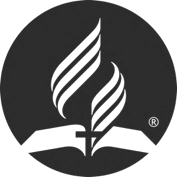 O QUE PROCLAMA A TERCEIRA MENSAGEM?
Proclama a mais solene e assustadora advertência da Bíblia. A mais terrível ameaça jamais endereçada aos mortais está contida na terceira mensagem angélica. Esse deve ser um pecado terrível que atrai a ira de Deus sem mistura de misericórdia.
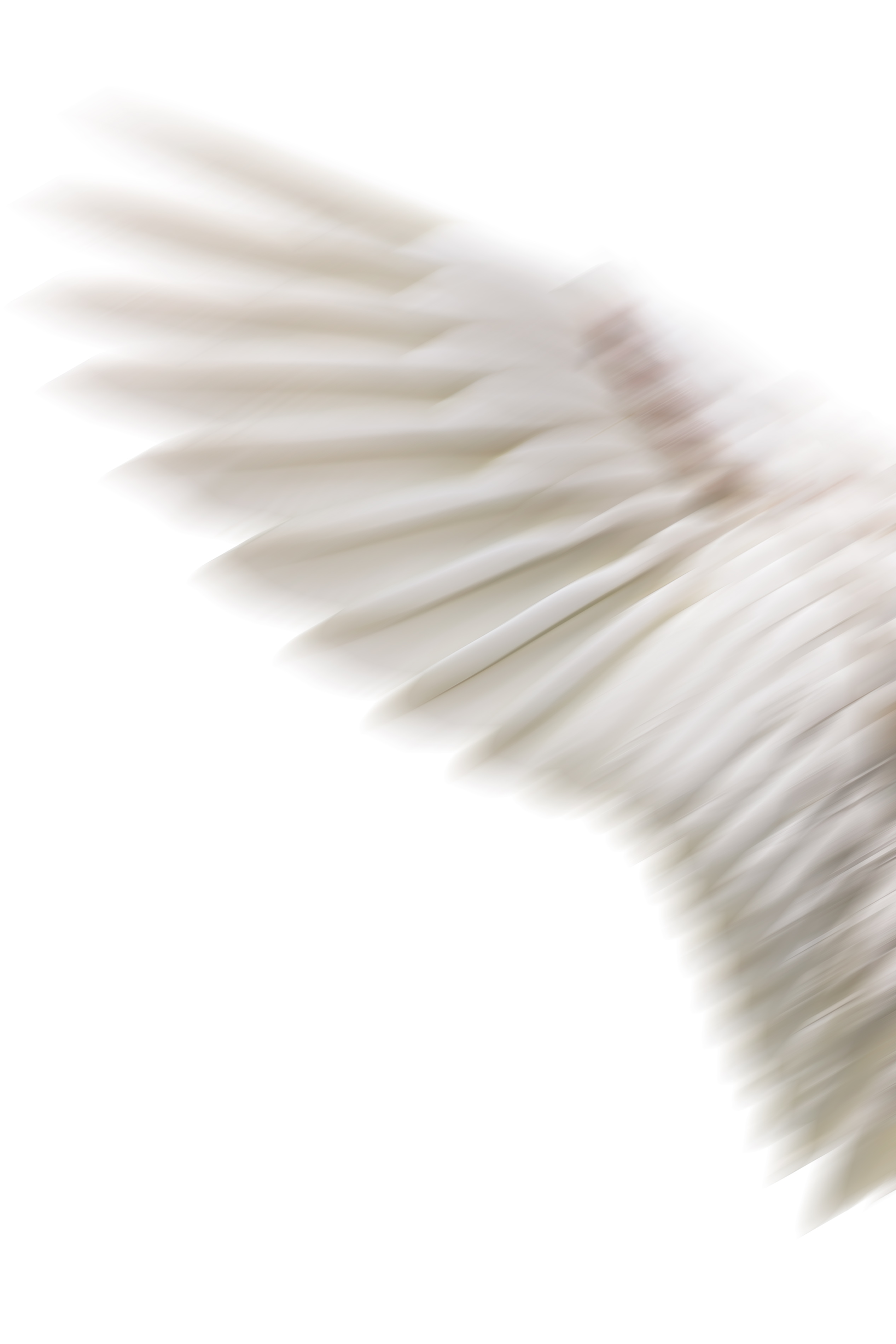 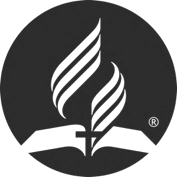 O QUE REVELA A TERCEIRA MENSAGEM?
Revela que aqueles que se submeterem à autoridade humana durante a crise final da Terra estarão adorando a besta e sua imagem em vez de estar adorando a Deus.
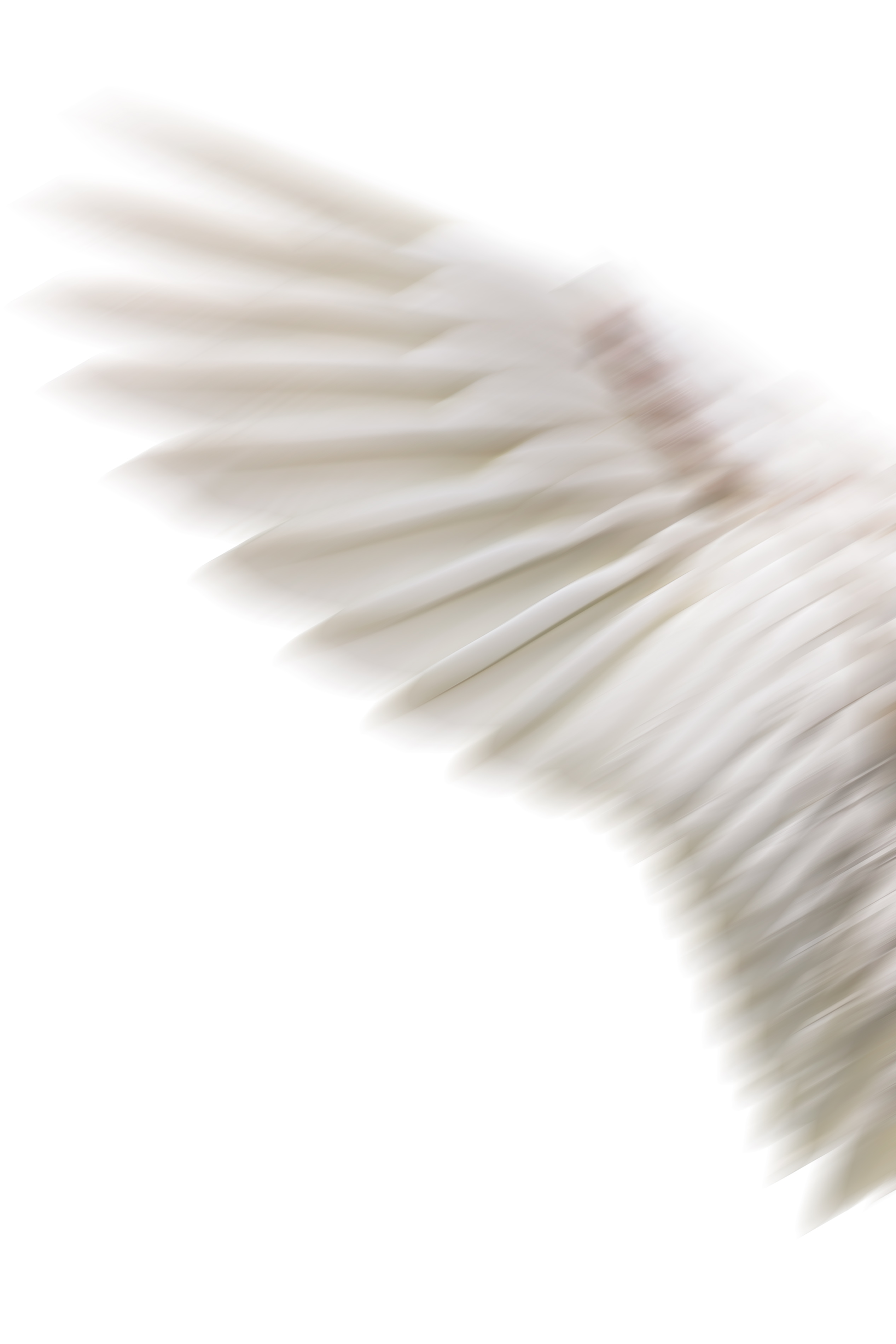 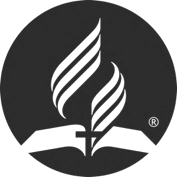 QUAL É O FOCO DA TERCEIRA MENSAGEM?
Ela dirige a atenção do mundo para as consequências de se recusar a aceitação do evangelho eterno e das mensagens divinas que convidam à restauração da verdadeira adoração.
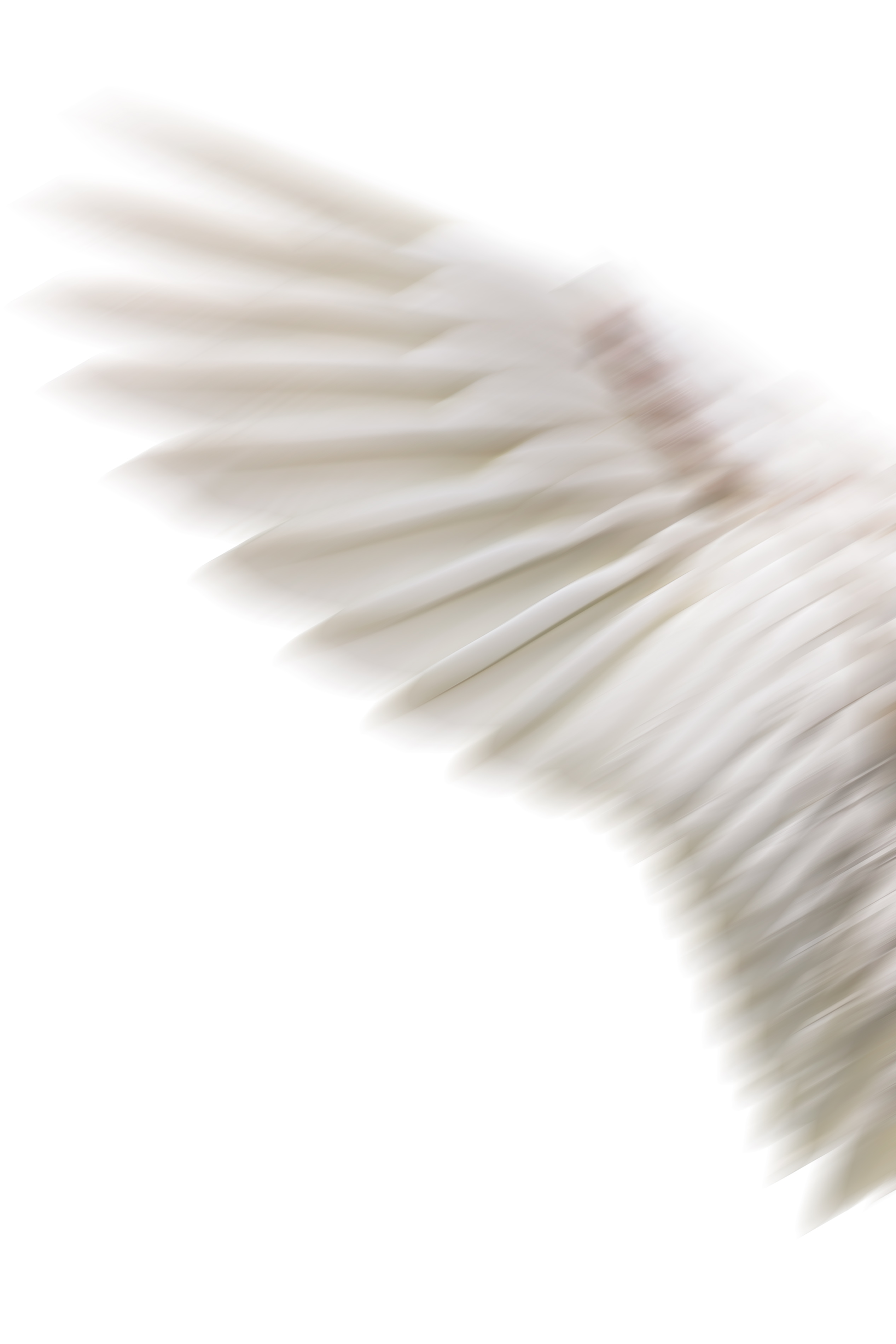 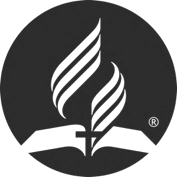 O QUE DESCREVE A TERCEIRA MENSAGEM?
Descreve vividamente os resultados finais das decisões das pessoas no tocante à adoração. E como já vimos, o resultado será destruição.
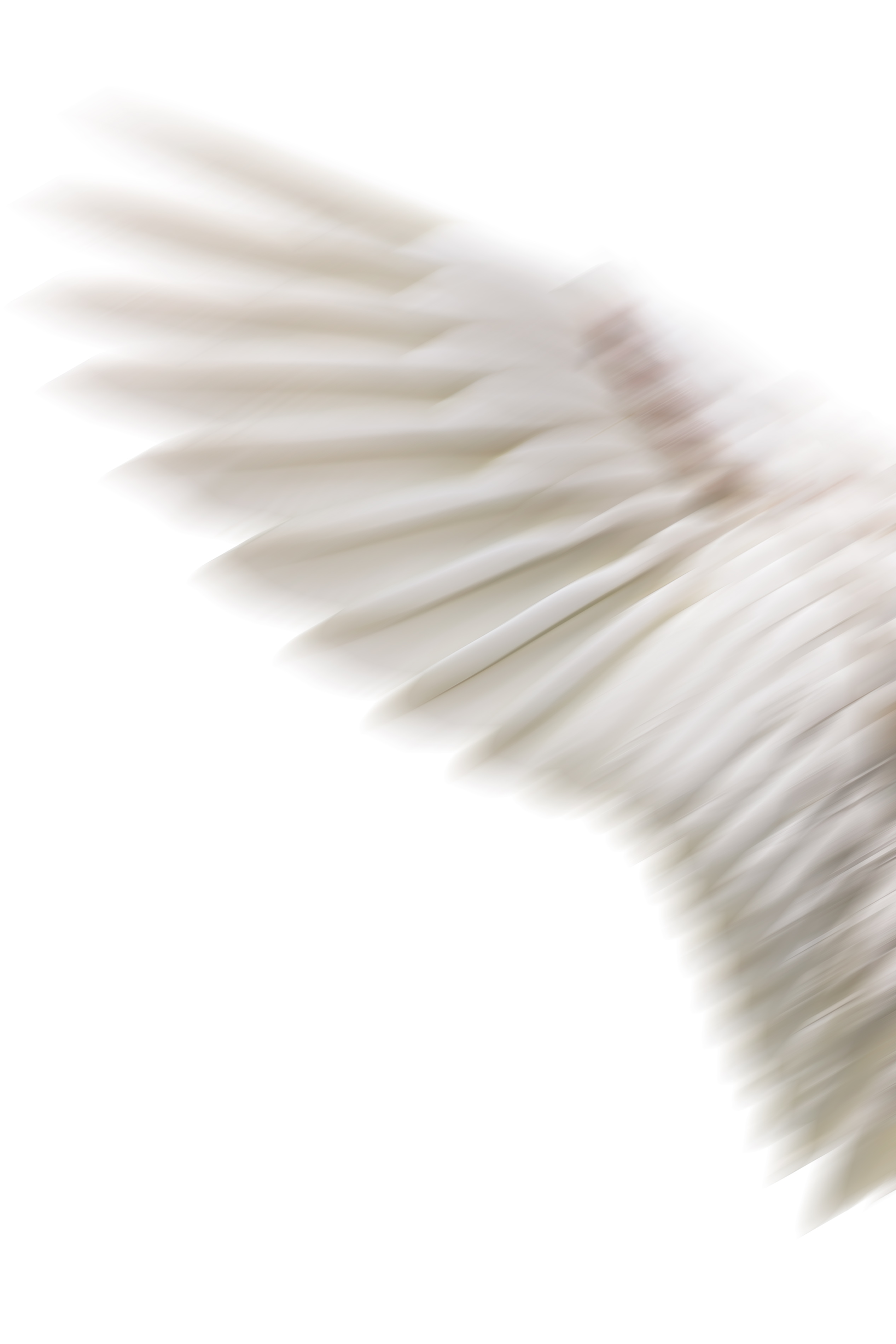 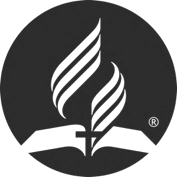 QUAL É A NATUREZA, A ESSÊNCIA DA TERCEIRA MENSAGEM ANGÉLICA?
É uma mensagem de justificação pela fé. É um convite a adorar a Deus e confiar plenamente em Sua provisão, em Seus méritos, para nossa salvação.
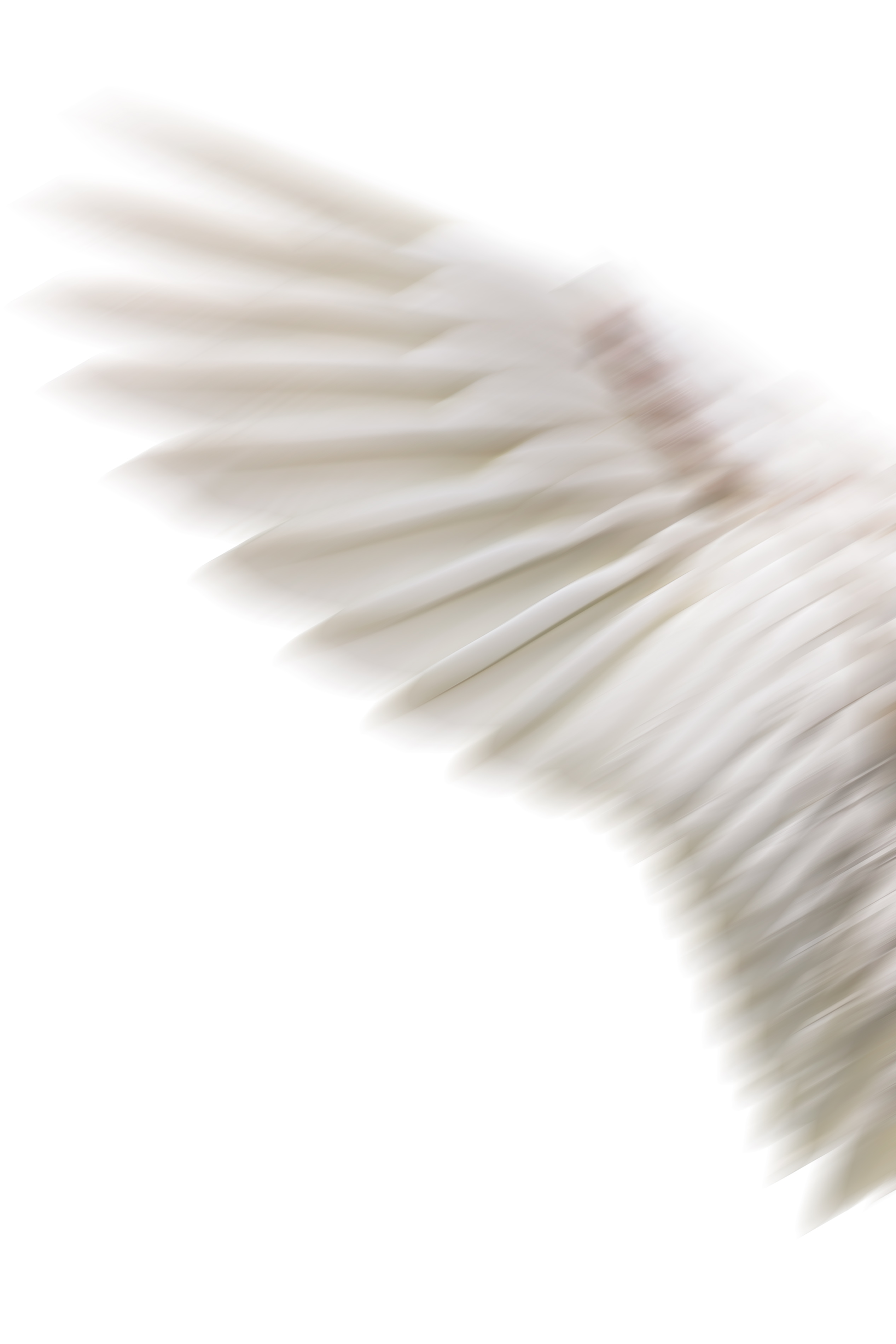 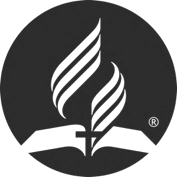 QUAL É O PAPEL DA IGREJA REMANESCENTE NA PROCLAMAÇÃO DA TERCEIRA MENSAGEM ANGÉLICA?
É por meio da igreja remanescente que Deus proclama a mensagem que deverá restaurar a verdadeira adoração, mediante o chamamento de Seu povo para fora dos círculos da apostasia e a preparação dos mesmos para o retorno de Cristo.
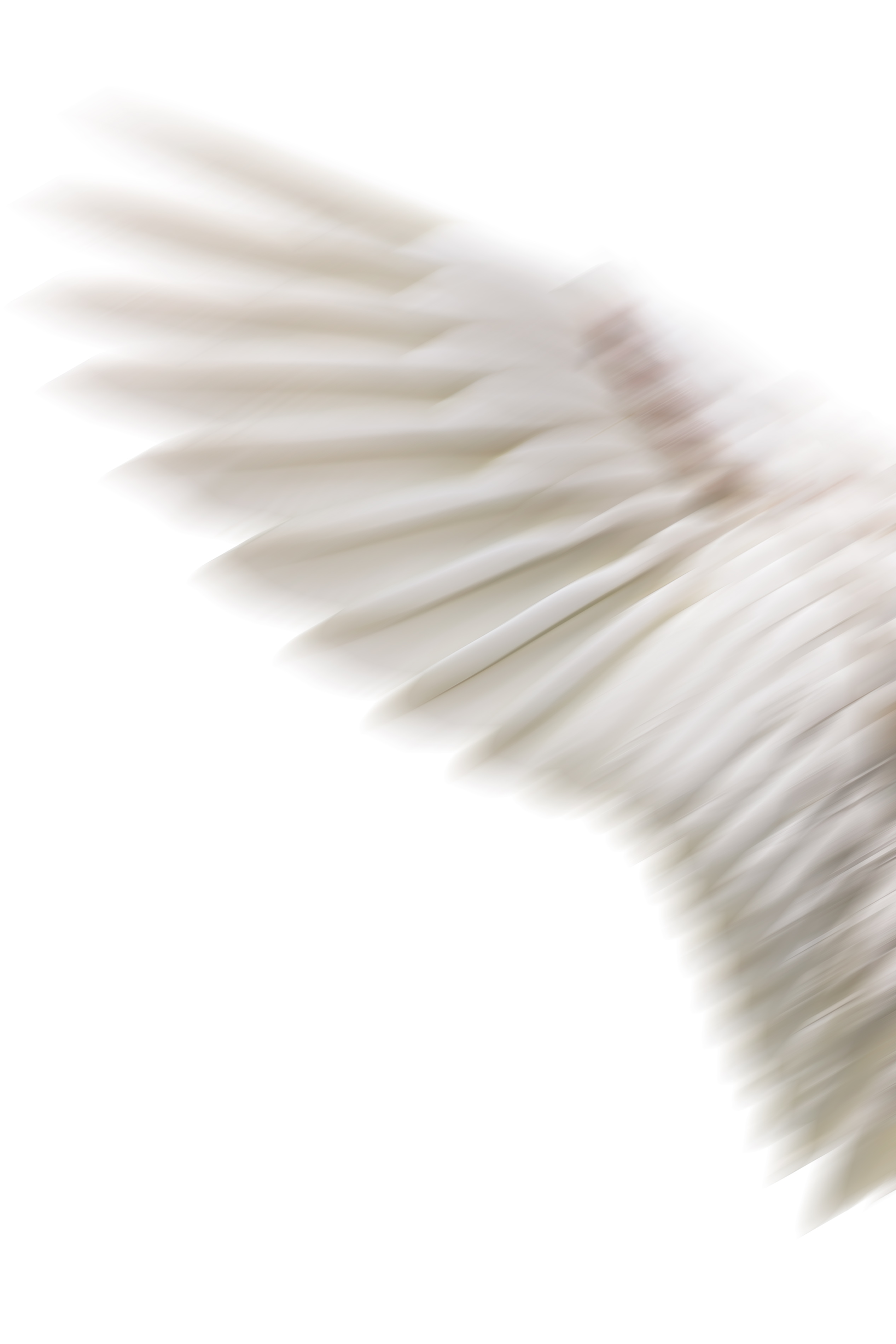 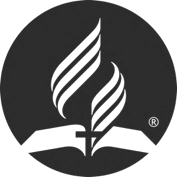 COMO A IGREJA REMANESCENTE DEVE SE COMPORTAR?
O povo remanescente precisa ter clara percepção de suas imperfeições e fraquezas quando tenta executar sua solene missão. Precisamos perceber que é unicamente por meio da graça de Deus que será possível cumprir esta monumental tarefa.
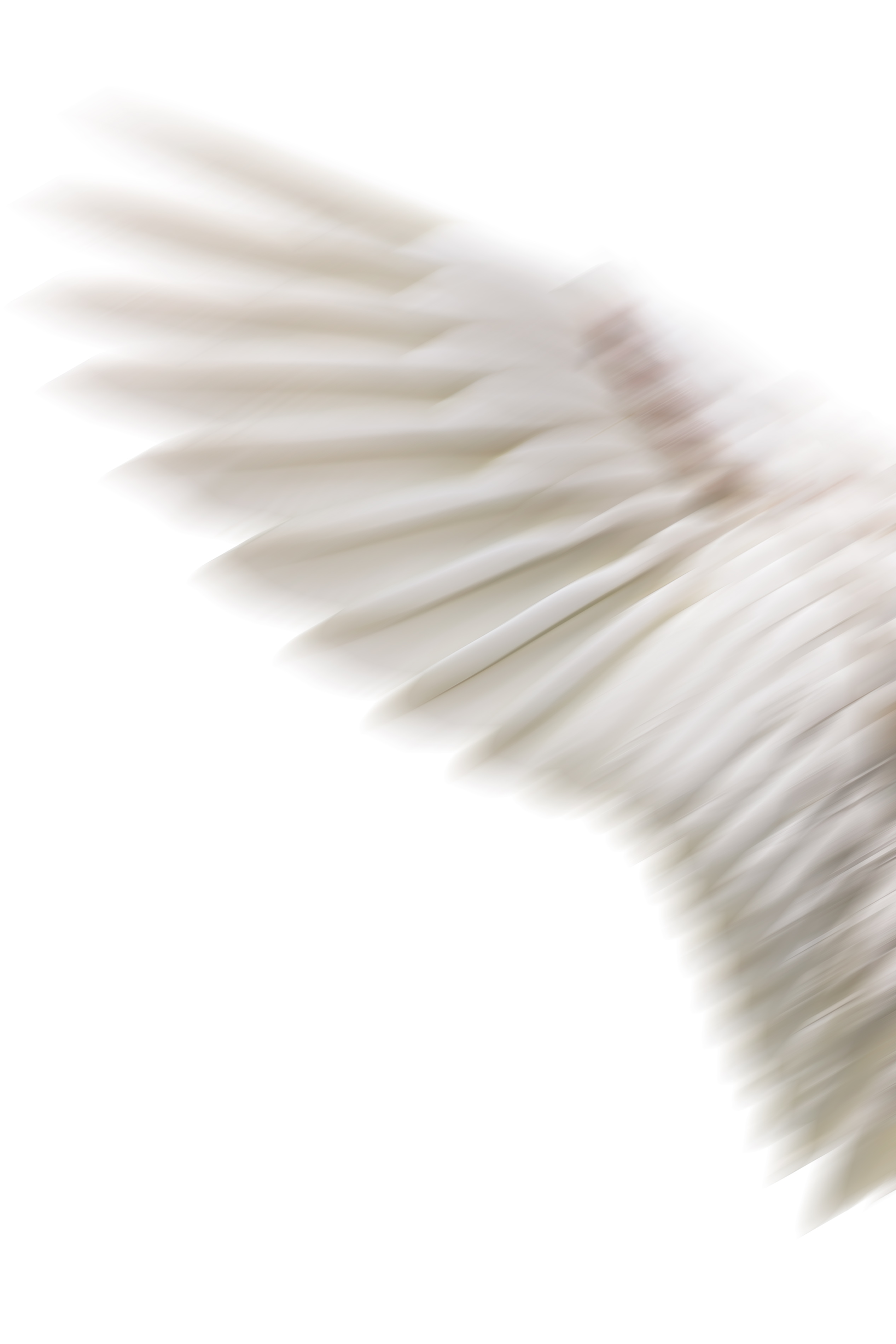 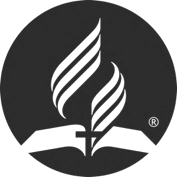 CONCLUSÃO
Quero fazer um resumo das três mensagens:

A mensagem do primeiro anjo proclama o evangelho eterno e convida à restauração da verdadeira adoração de Deus como Criador, uma vez que a hora do juízo é chegada. 

O segundo anjo adverte contra todas as formas de adoração originadas em mecanismos humanos. 

Finalmente, o terceiro anjo proclama o mais solene aviso divino contra a adoração da besta e de sua imagem – que é o procedimento no qual se envolvem, em última análise, todos aqueles que rejeitam o evangelho da justificação pela fé.